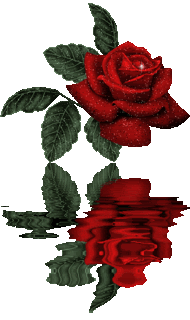 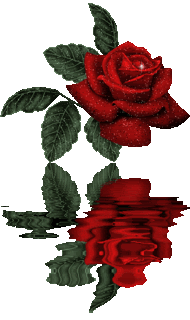 Chào mừng các thầy cô về dự giờ lớp 4A
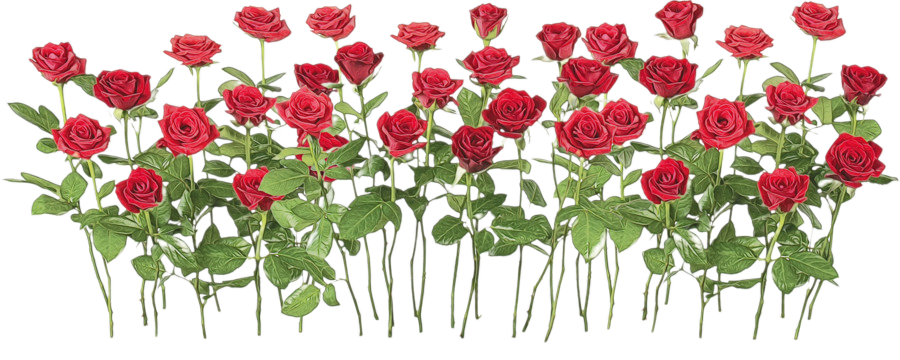 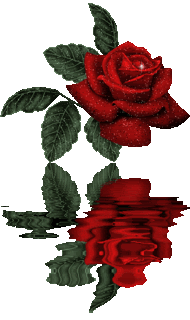 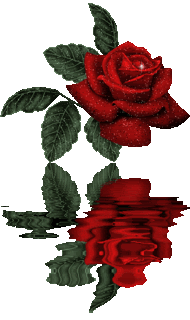 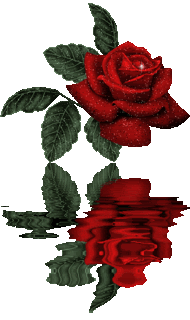 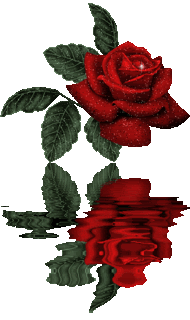 Giáo viên: Hà Thị Thu Hiền
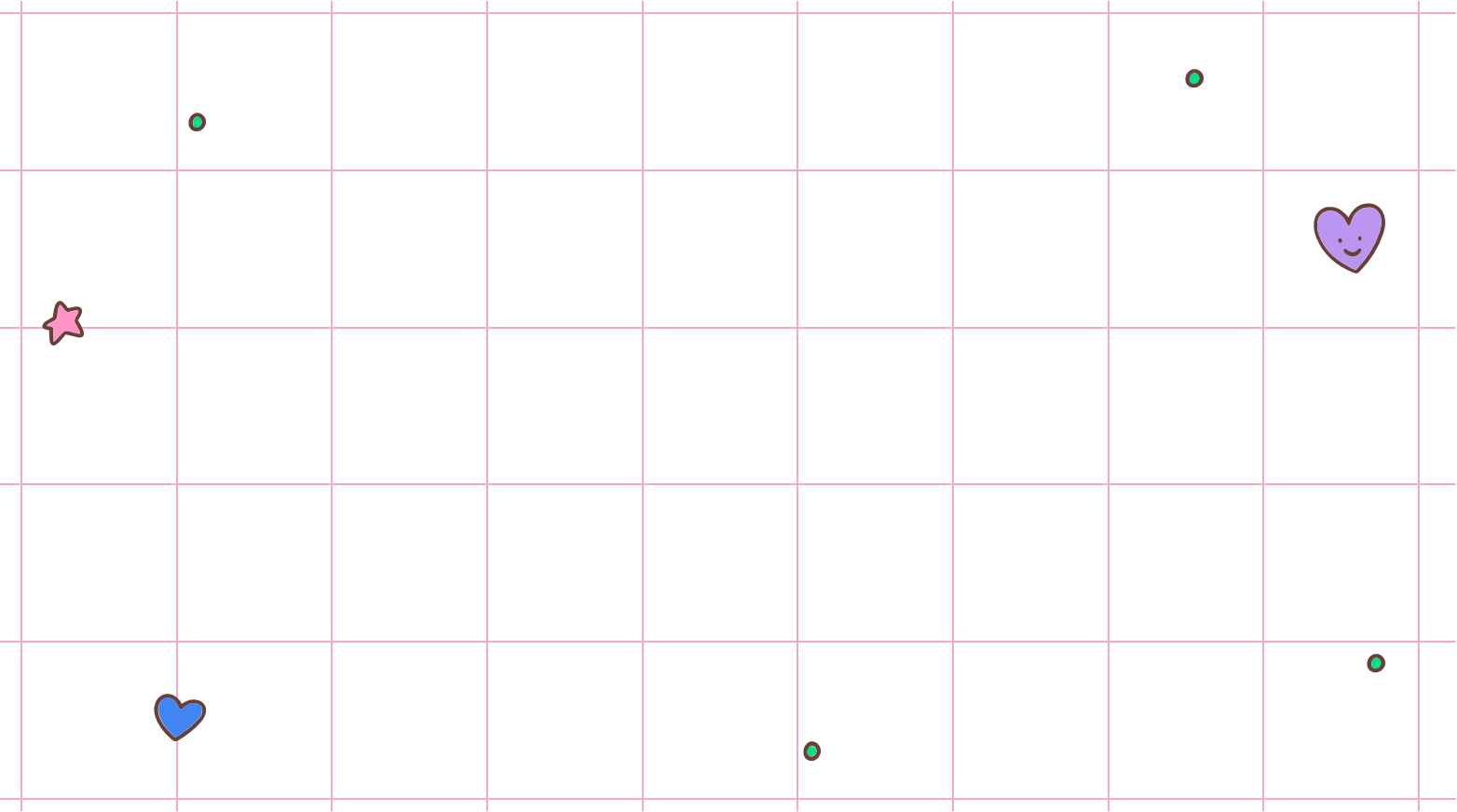 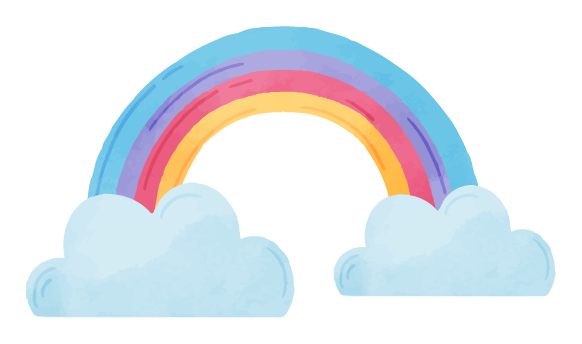 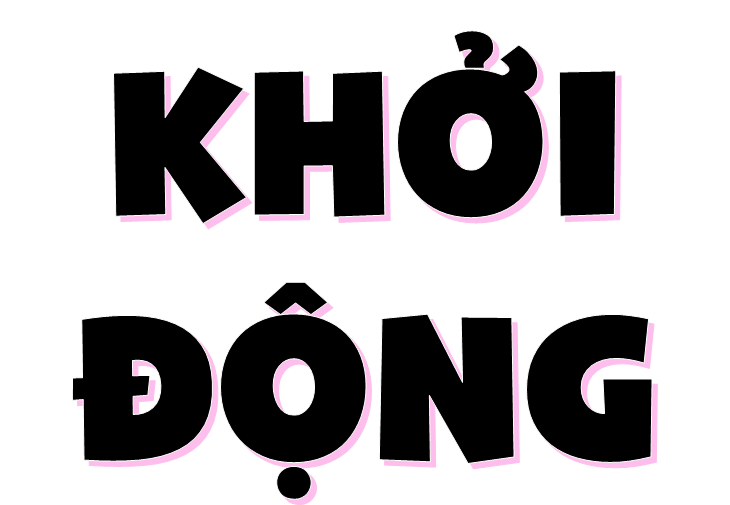 Hết giờ
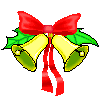 Vượt qua thử thách
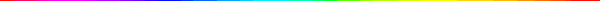 Câu 1
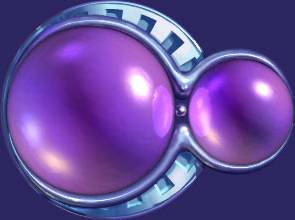 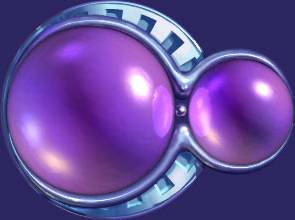 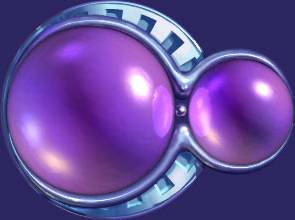 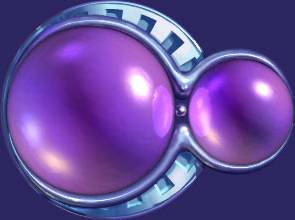 1
2
3
5
6
8
9
10
4
7
A
B
C
D
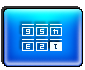 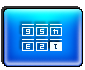 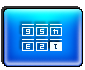 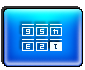 Làm tròn số thập phân đến hàng phần mười: 32,52
32,52
32
32,5
32,6
Hết giờ
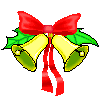 Vượt qua thử thách
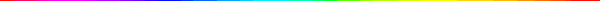 Làm tròn số thập phân đến hàng đơn vị:  9,4
Câu 2
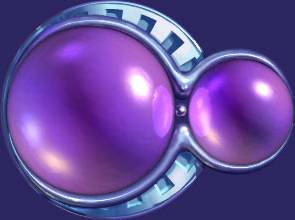 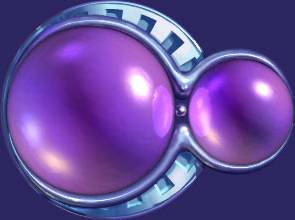 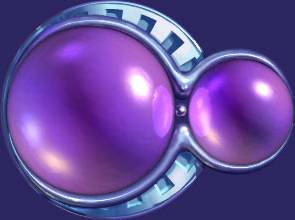 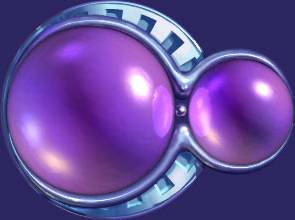 9,4
1
2
3
5
6
8
9
10
4
7
A
B
C
D
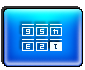 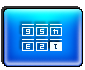 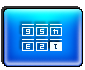 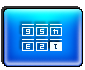 9
9,5
9,05
Hết giờ
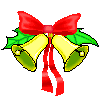 Vượt qua thử thách
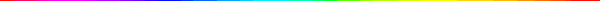 Làm tròn số thập phân đến phầm trăm  9,79
Câu 3
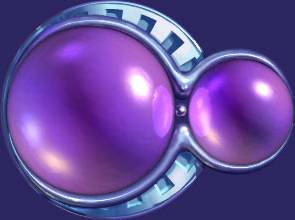 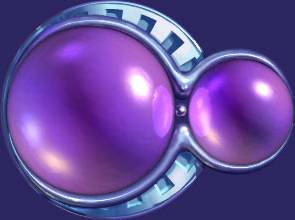 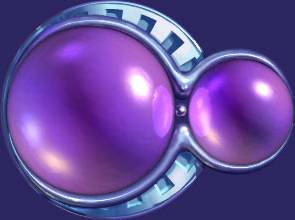 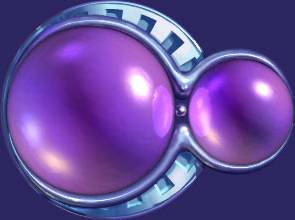 9,97
1
2
3
5
6
8
9
10
4
7
A
B
C
D
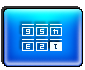 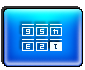 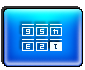 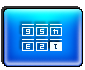 9,7
9,8
9,79
Thứ Ba ngày 29 tháng 10 năm 2024
Toán
Bài 19: Làm tròn số thập phân (Tiếp theo)
( Tiết 2)
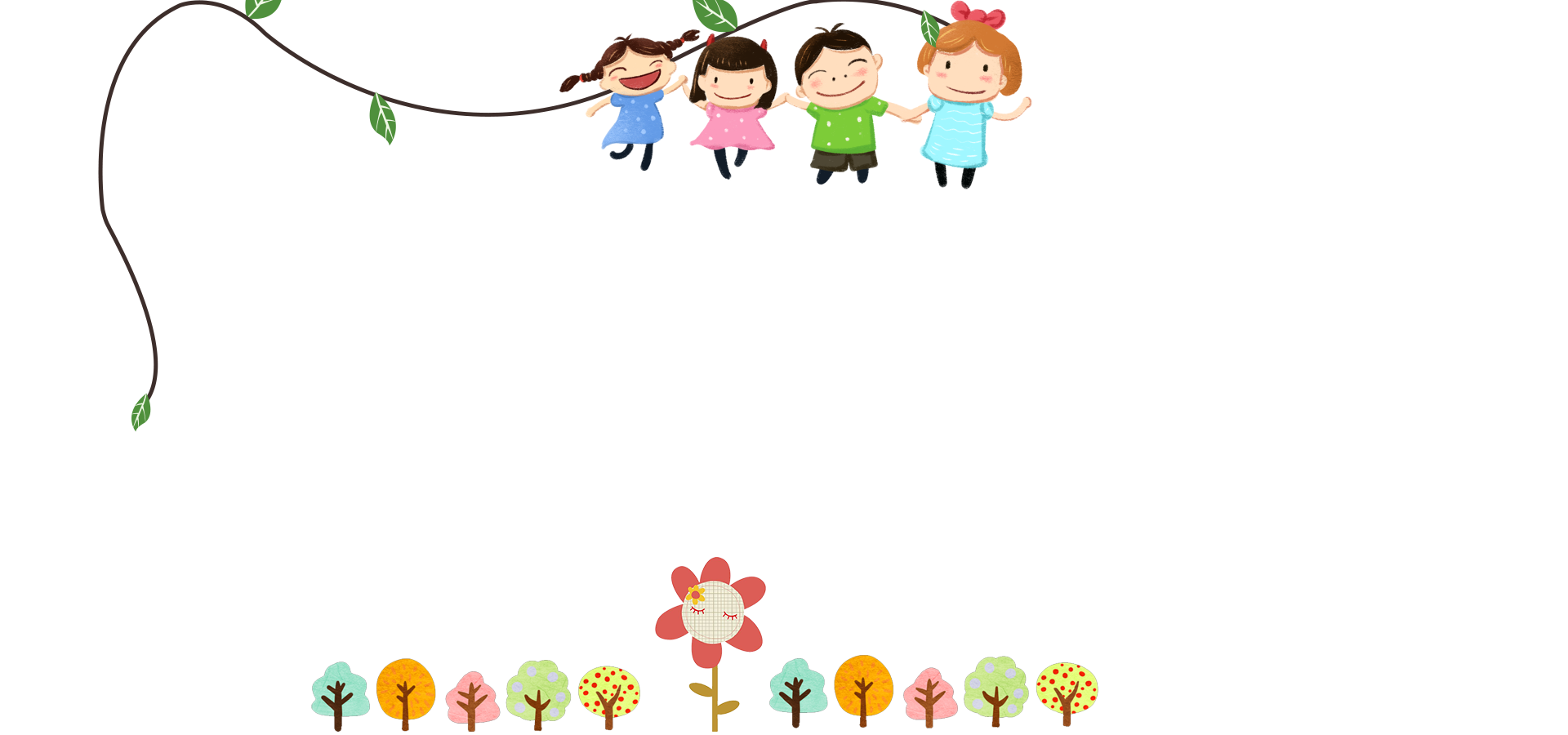 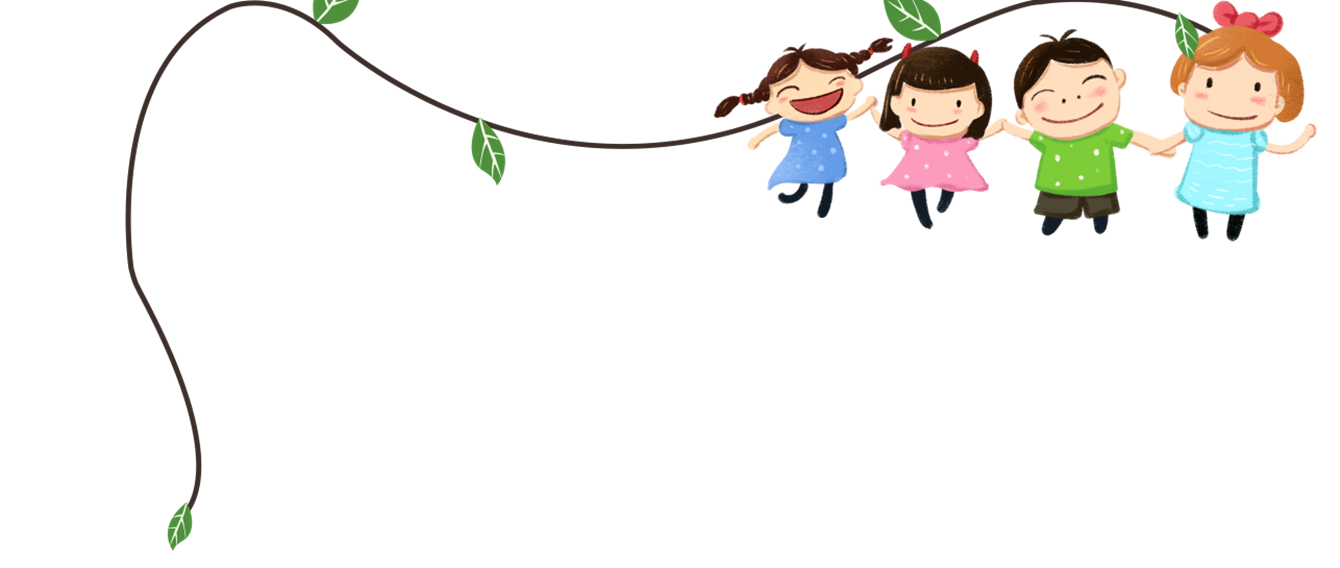 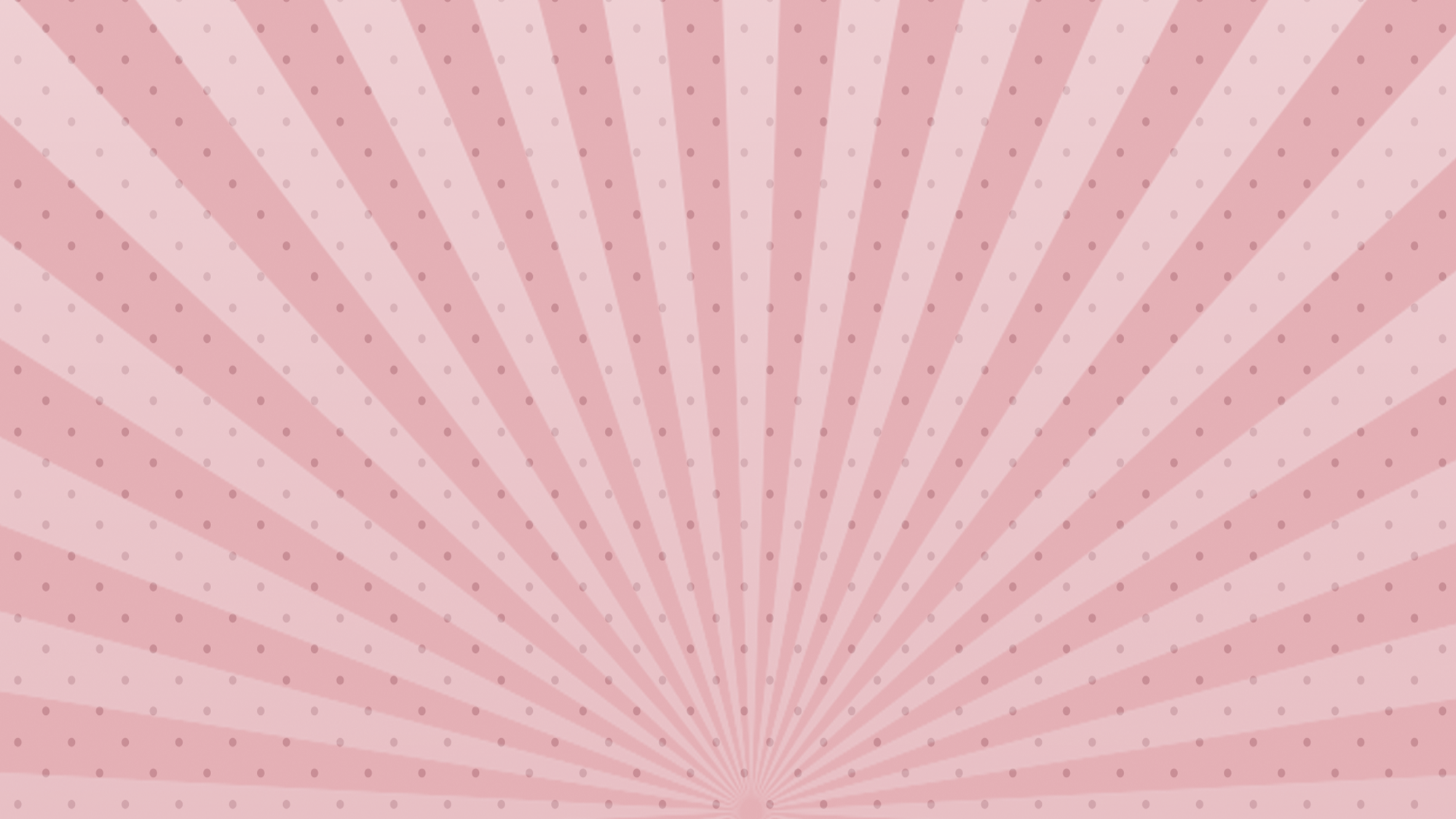 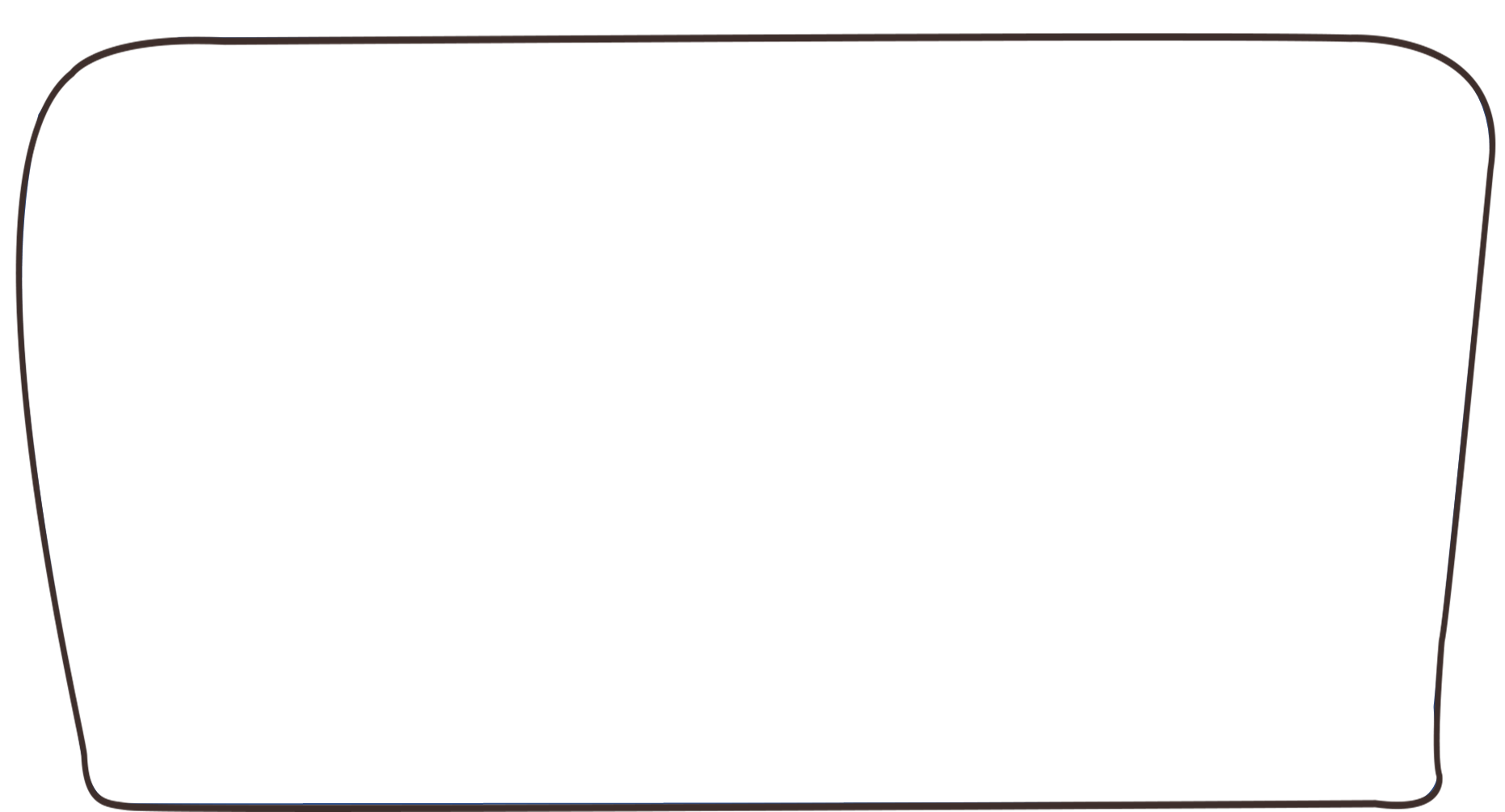 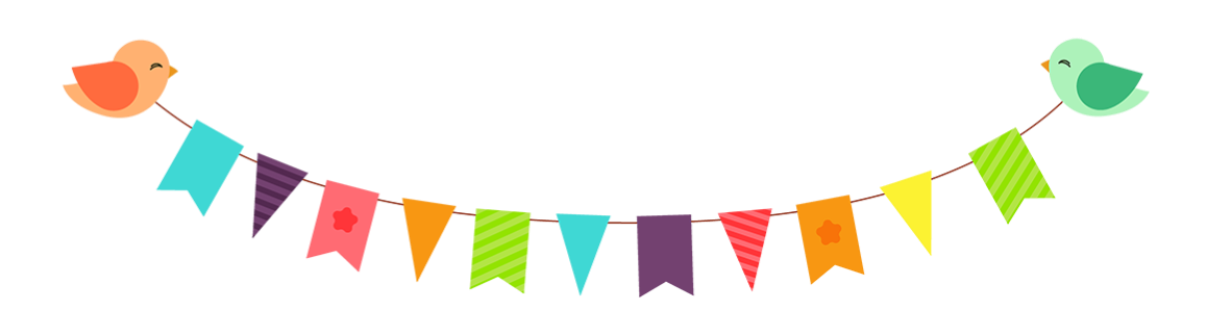 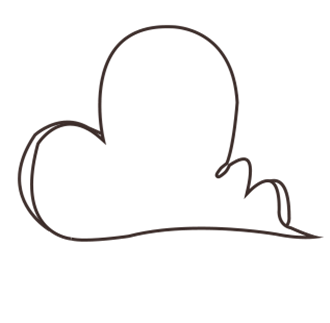 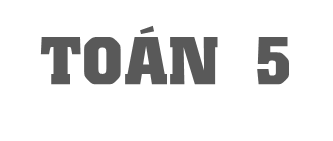 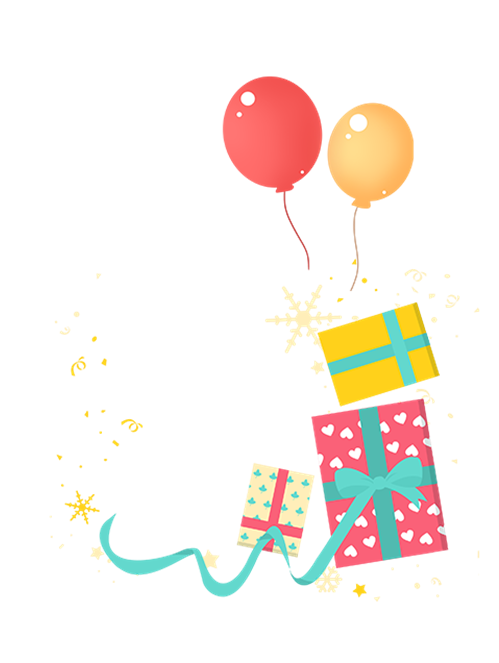 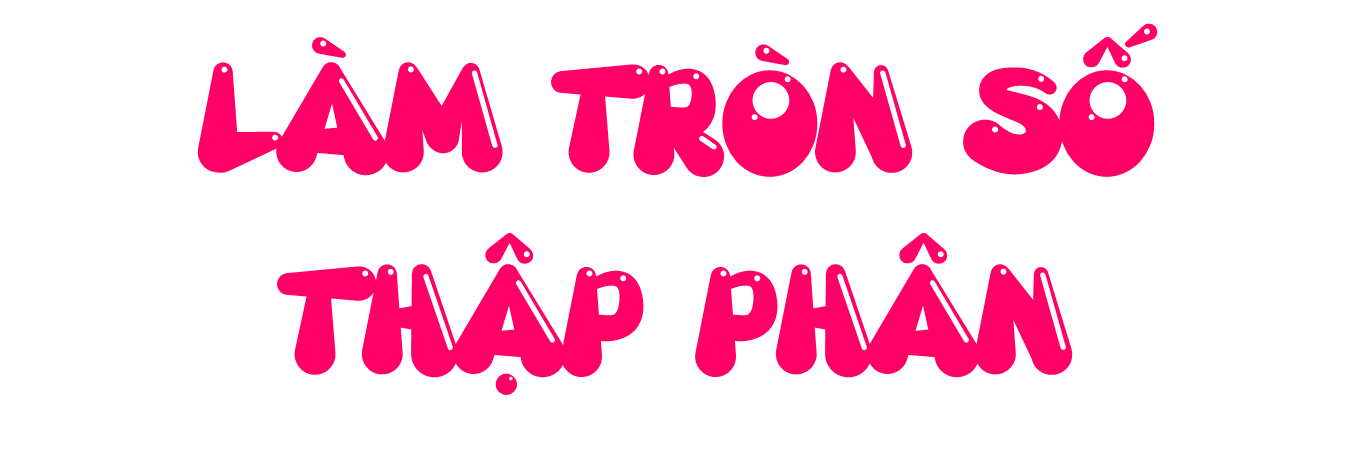 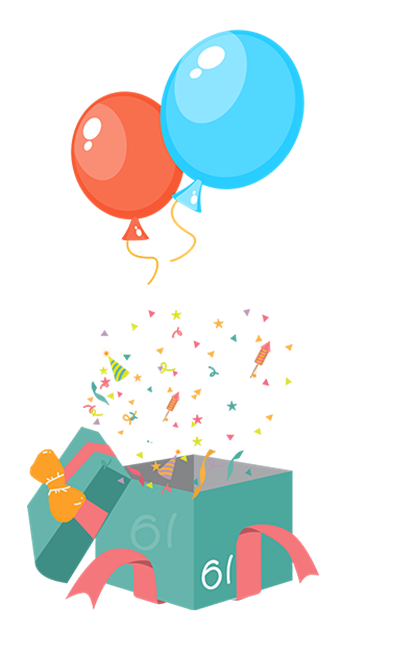 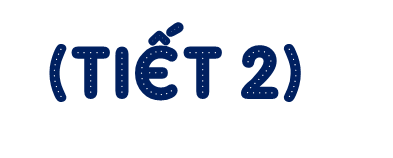 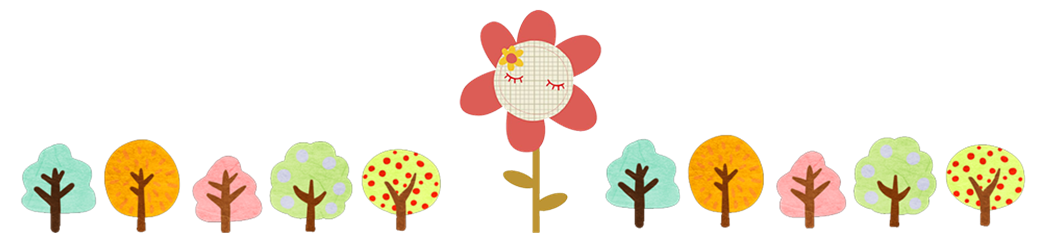 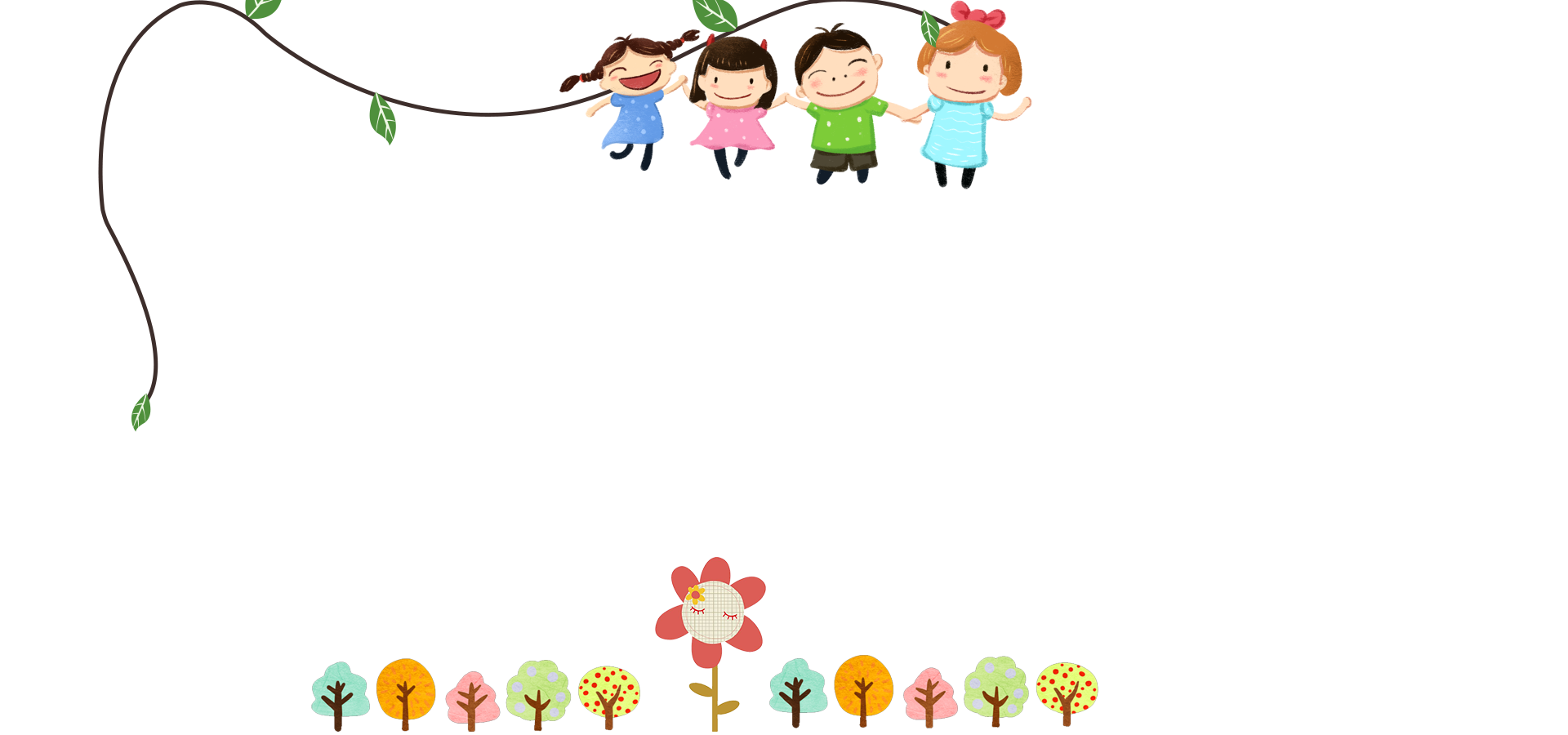 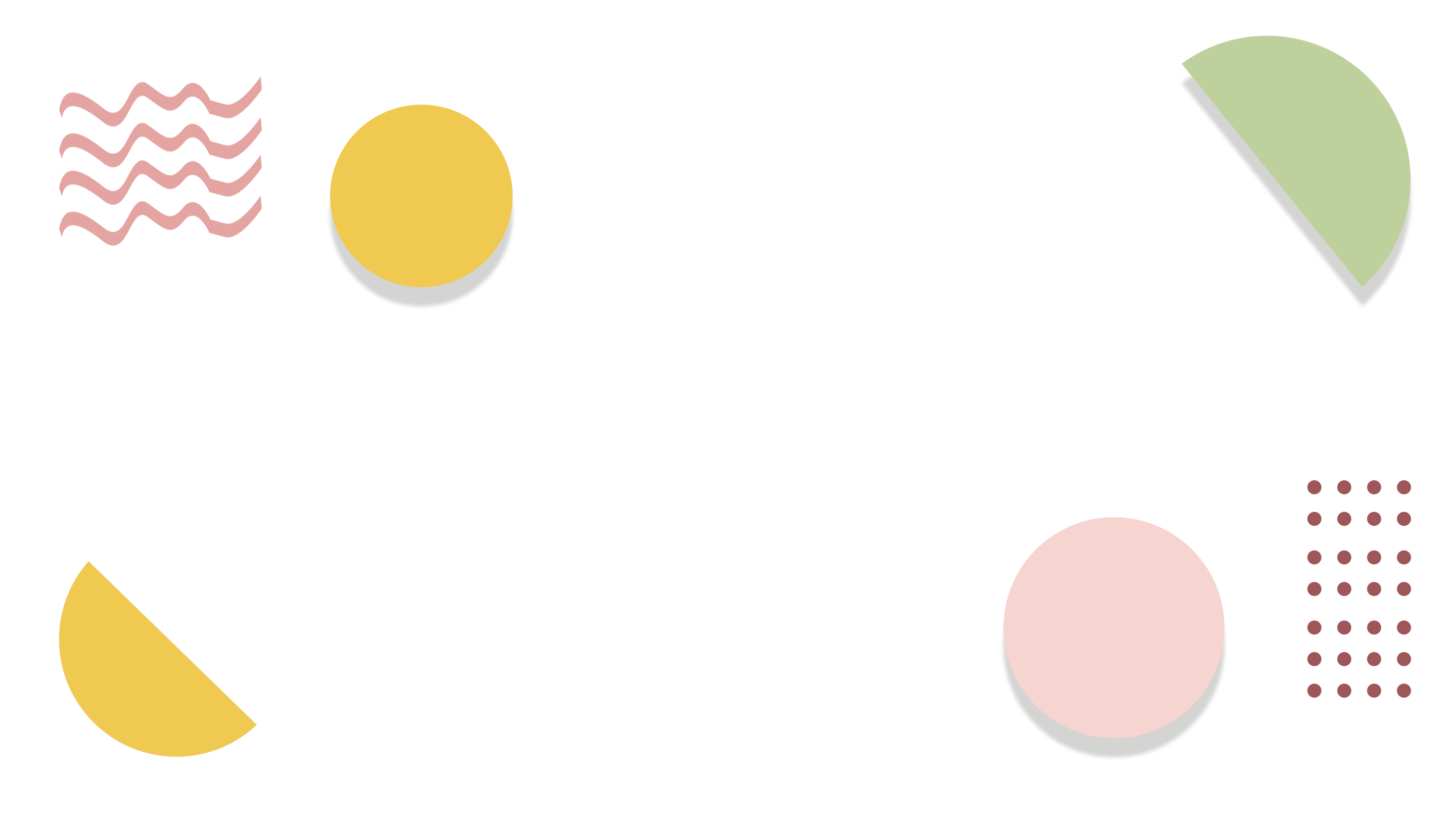 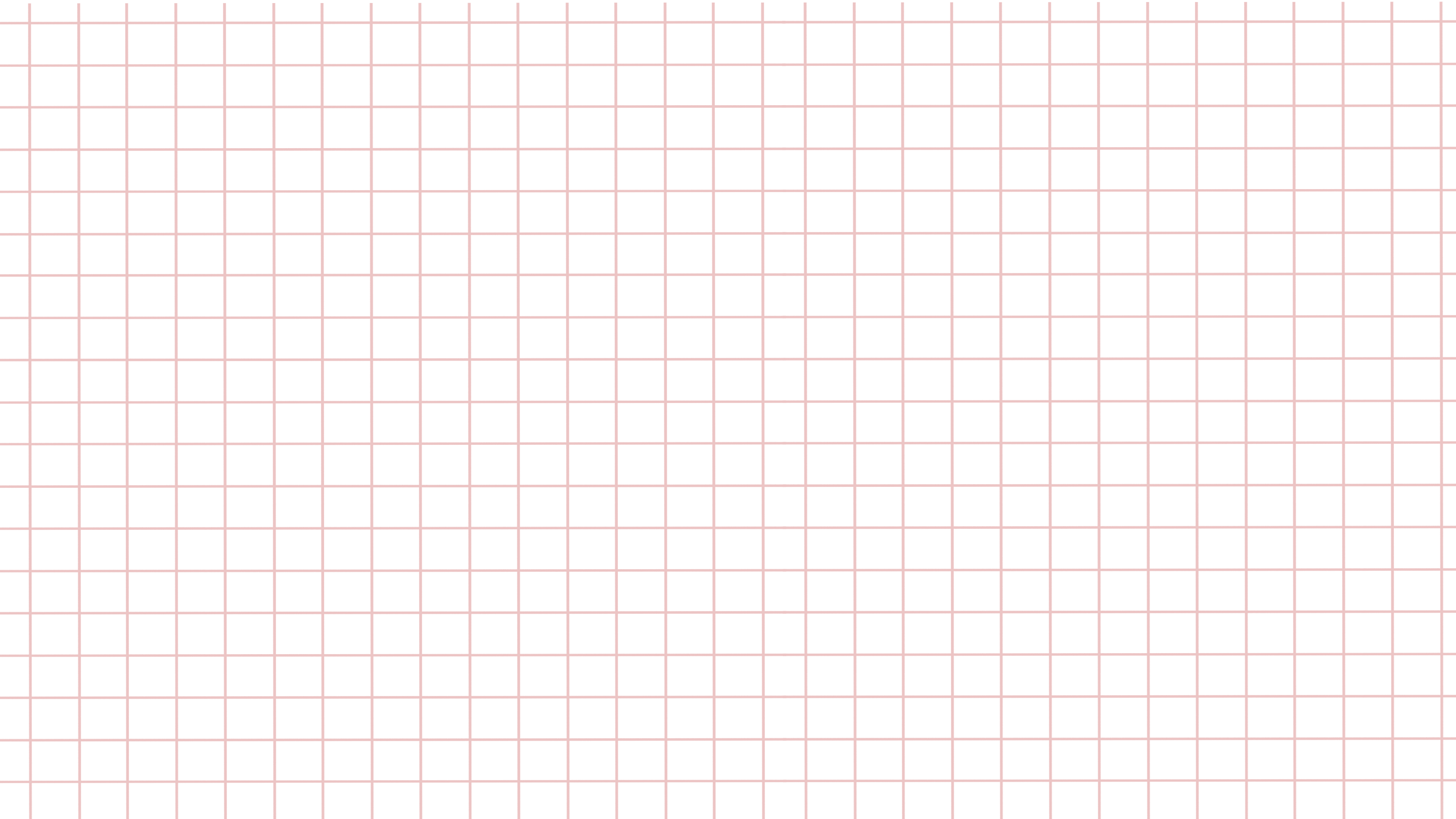 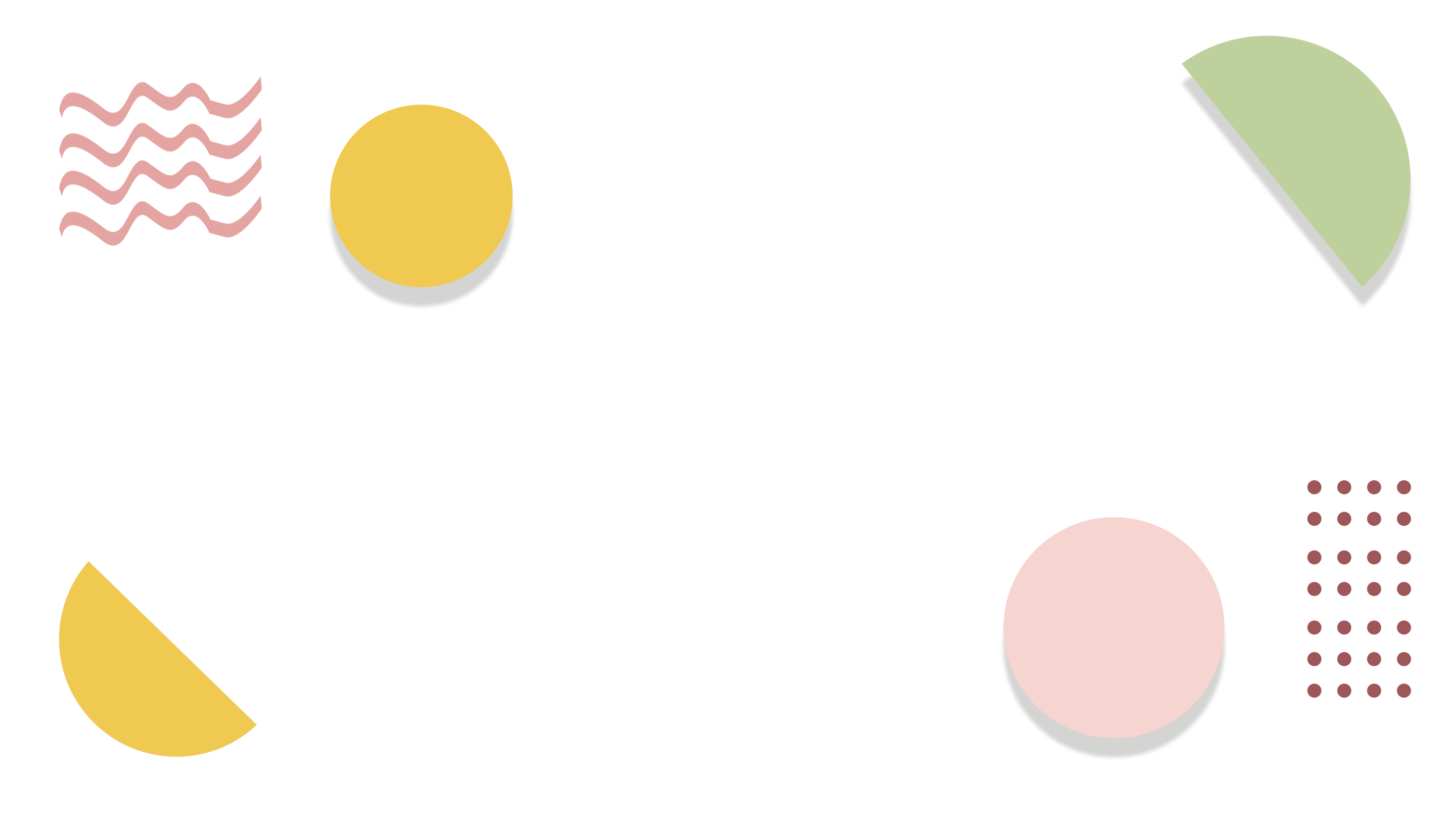 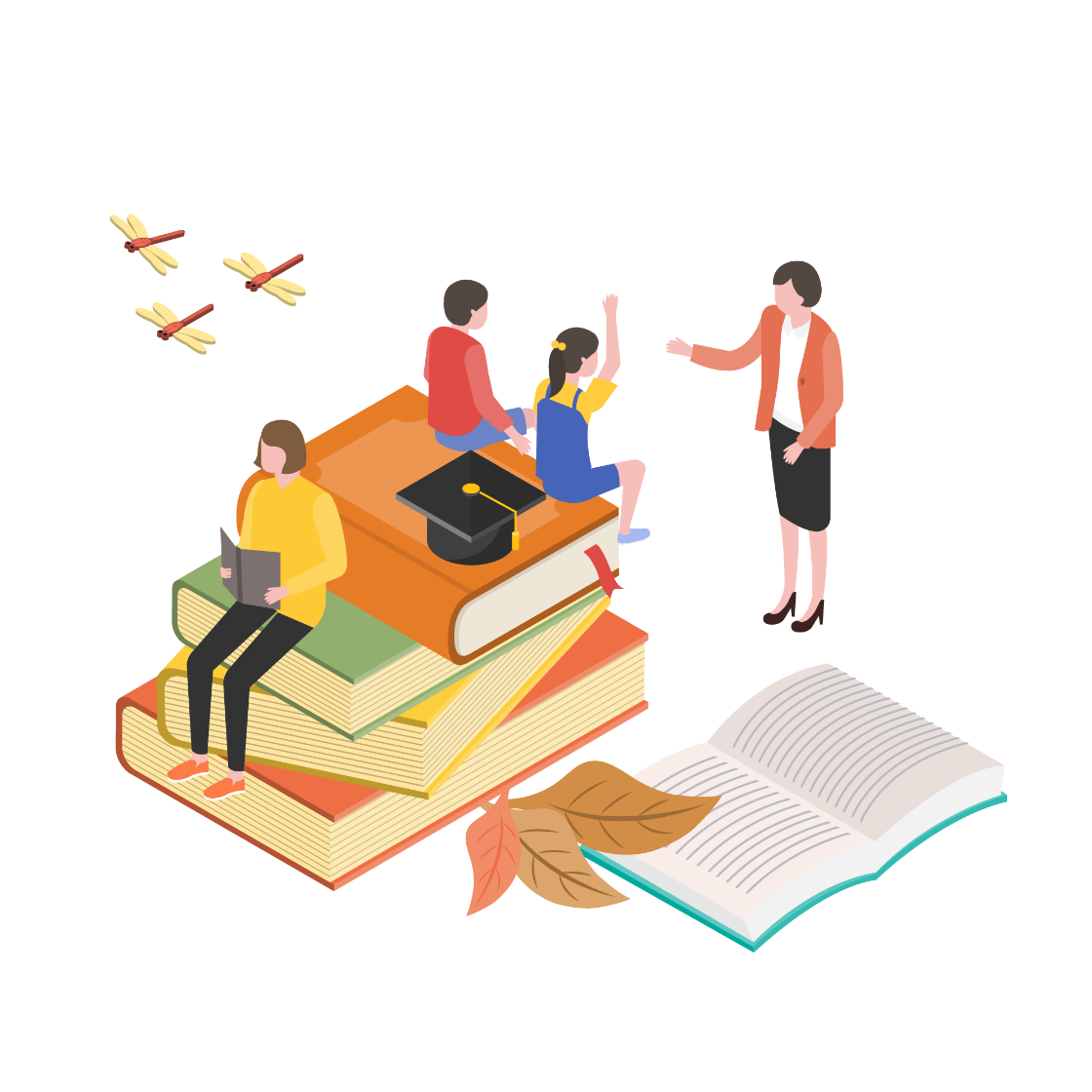 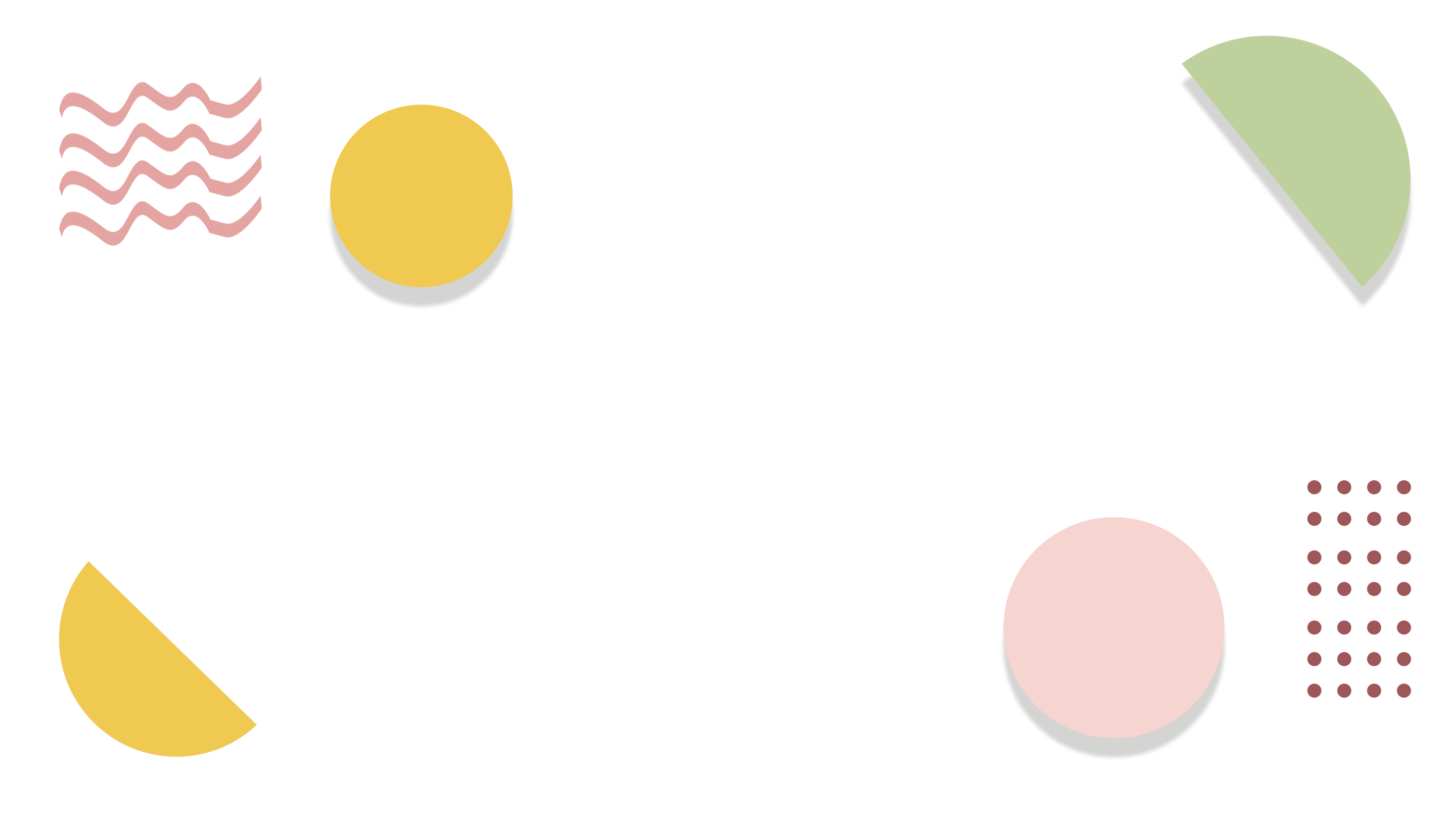 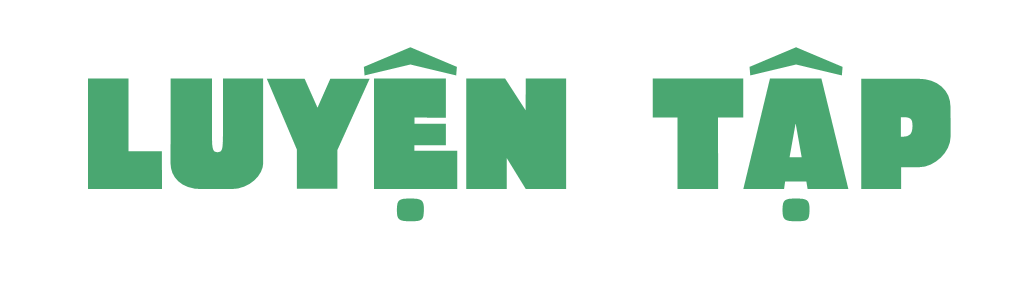 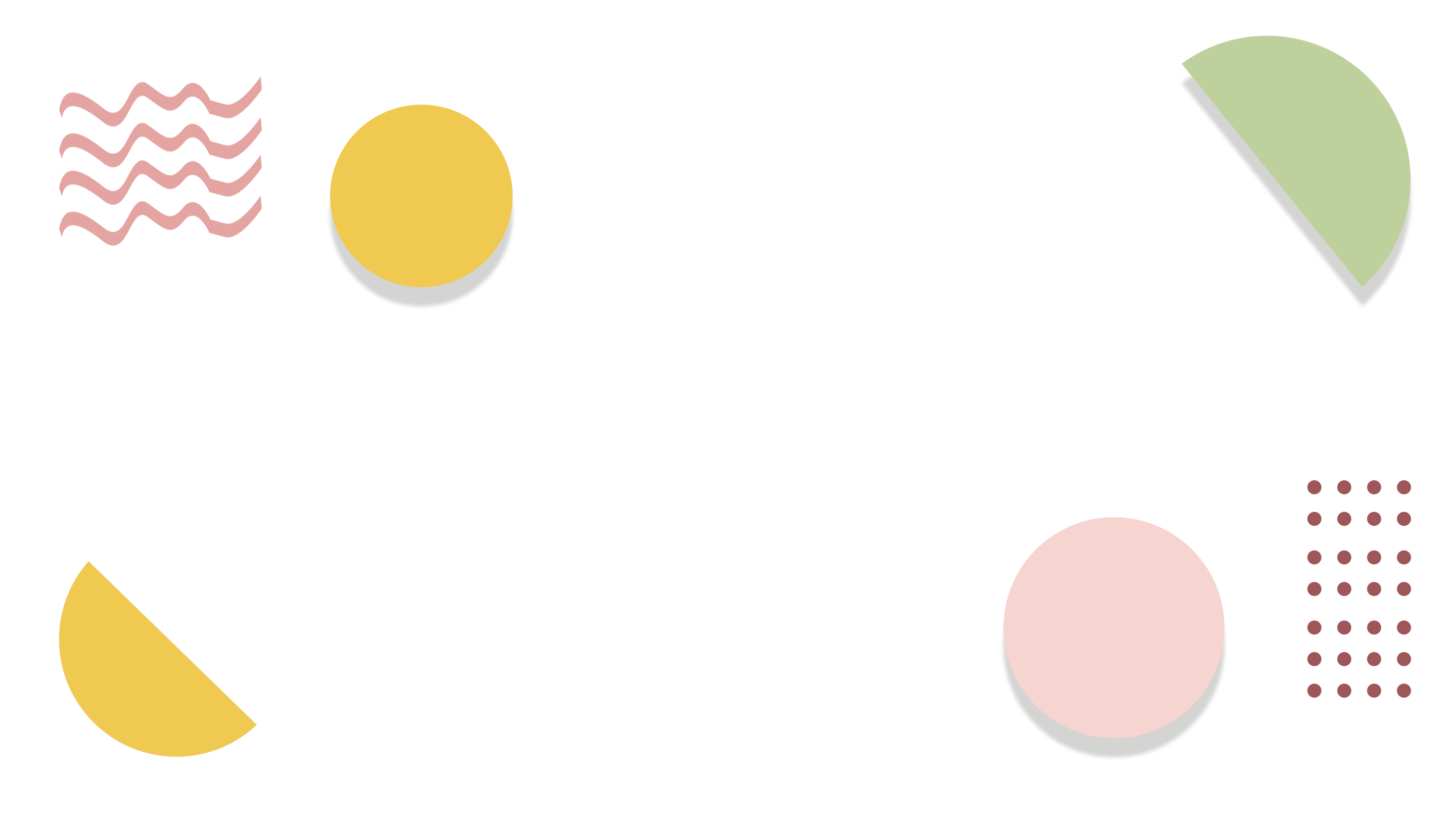 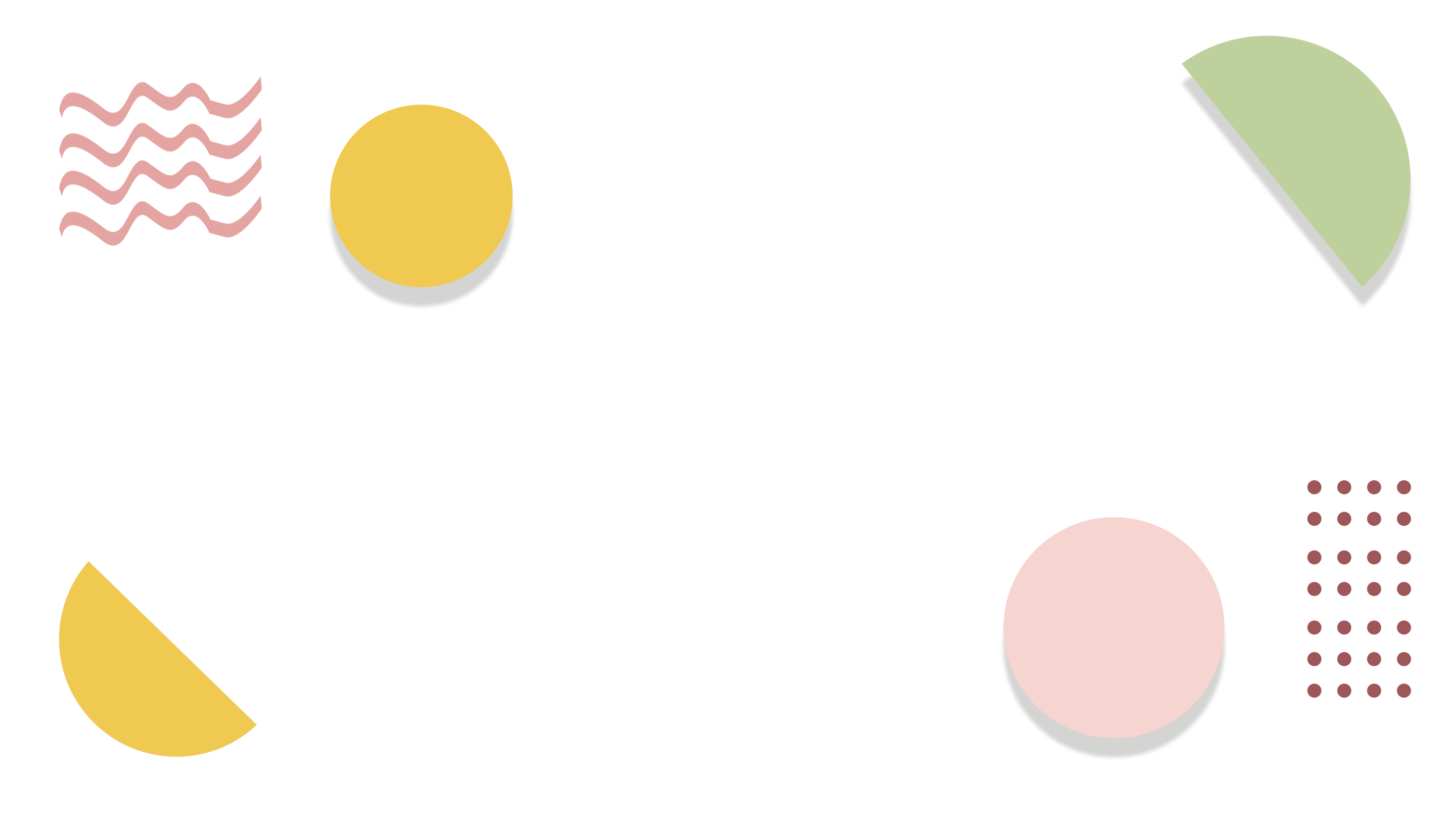 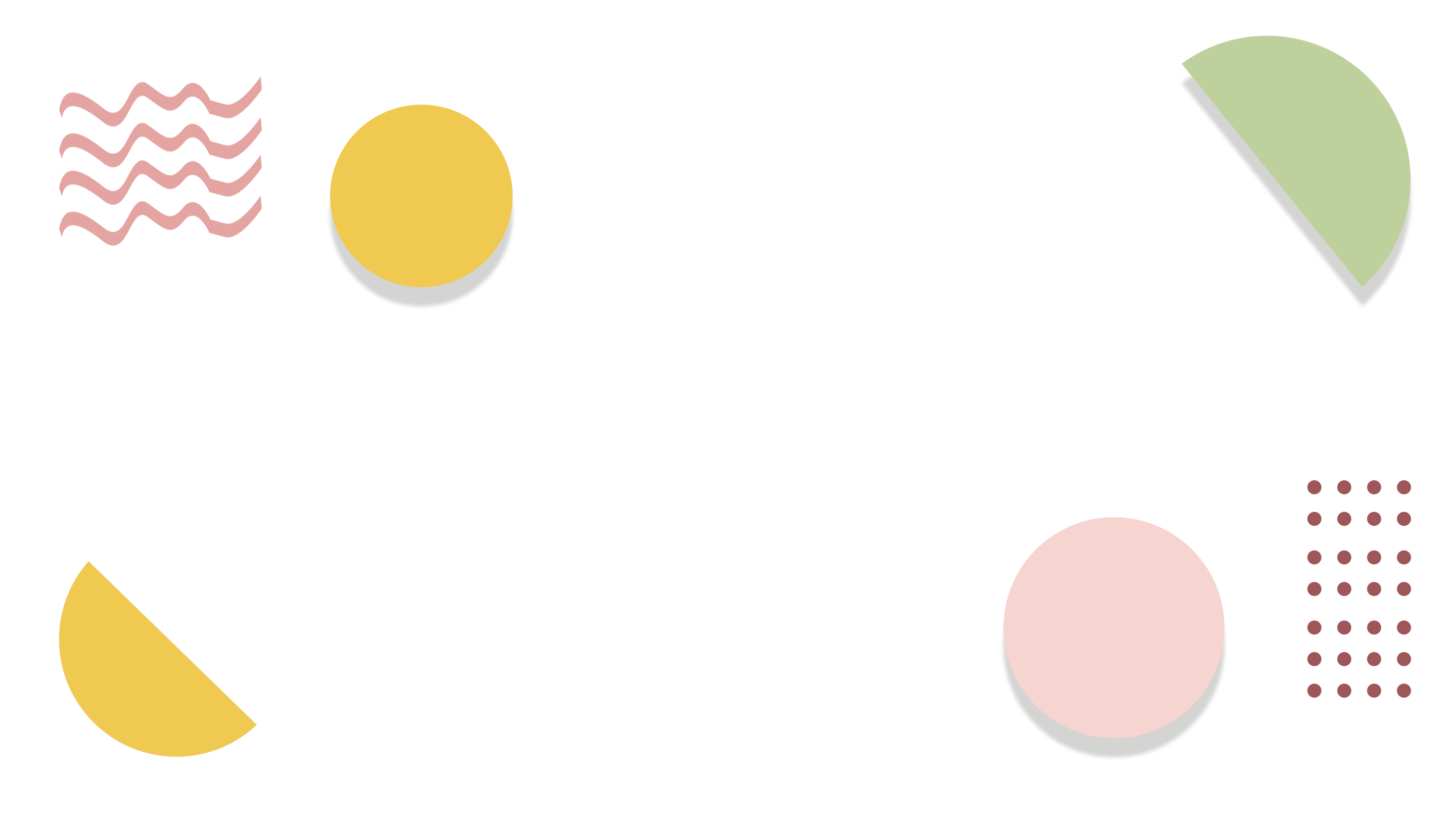 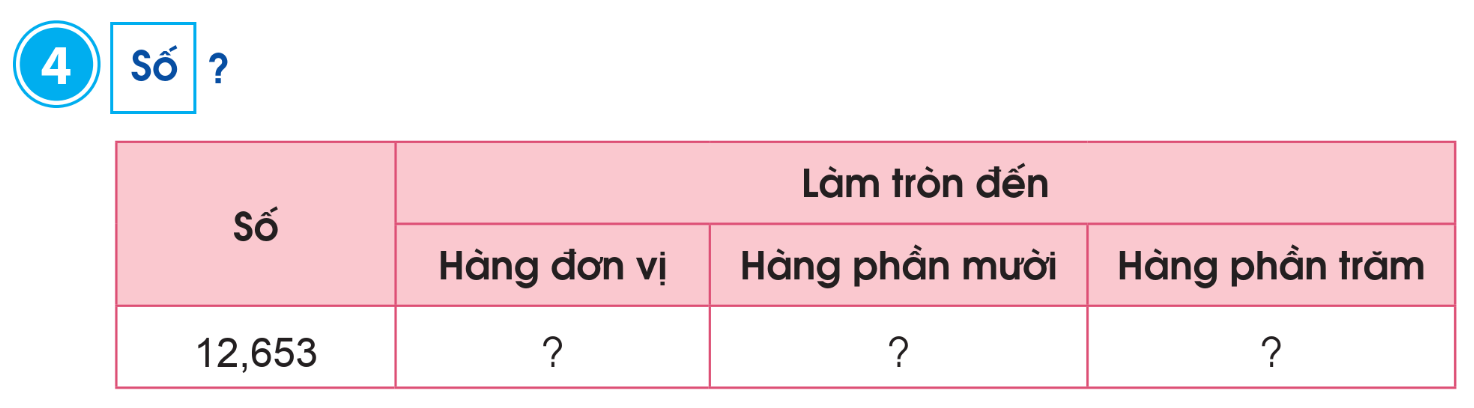 12,65
12,7
13
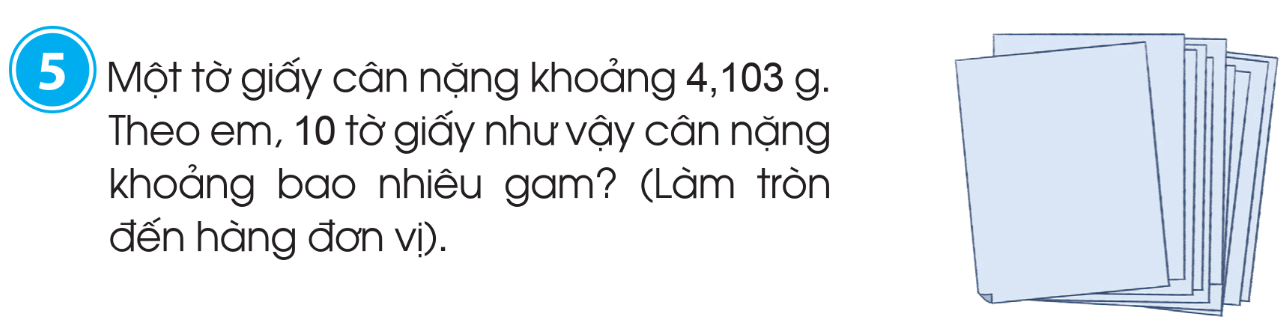 6
Quan sát cân và cho biết mỗi bạn cân nặng khoảng bao nhiêu ki-lô-gam.
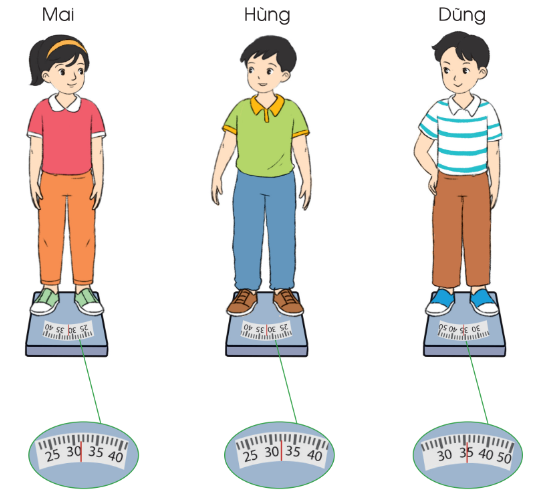 Bạn Mai cân nặng khoảng 32 kg
Bạn Hùng cân nặng khoảng 32 kg
Bạn Dũng cân nặng khoảng 36 kg
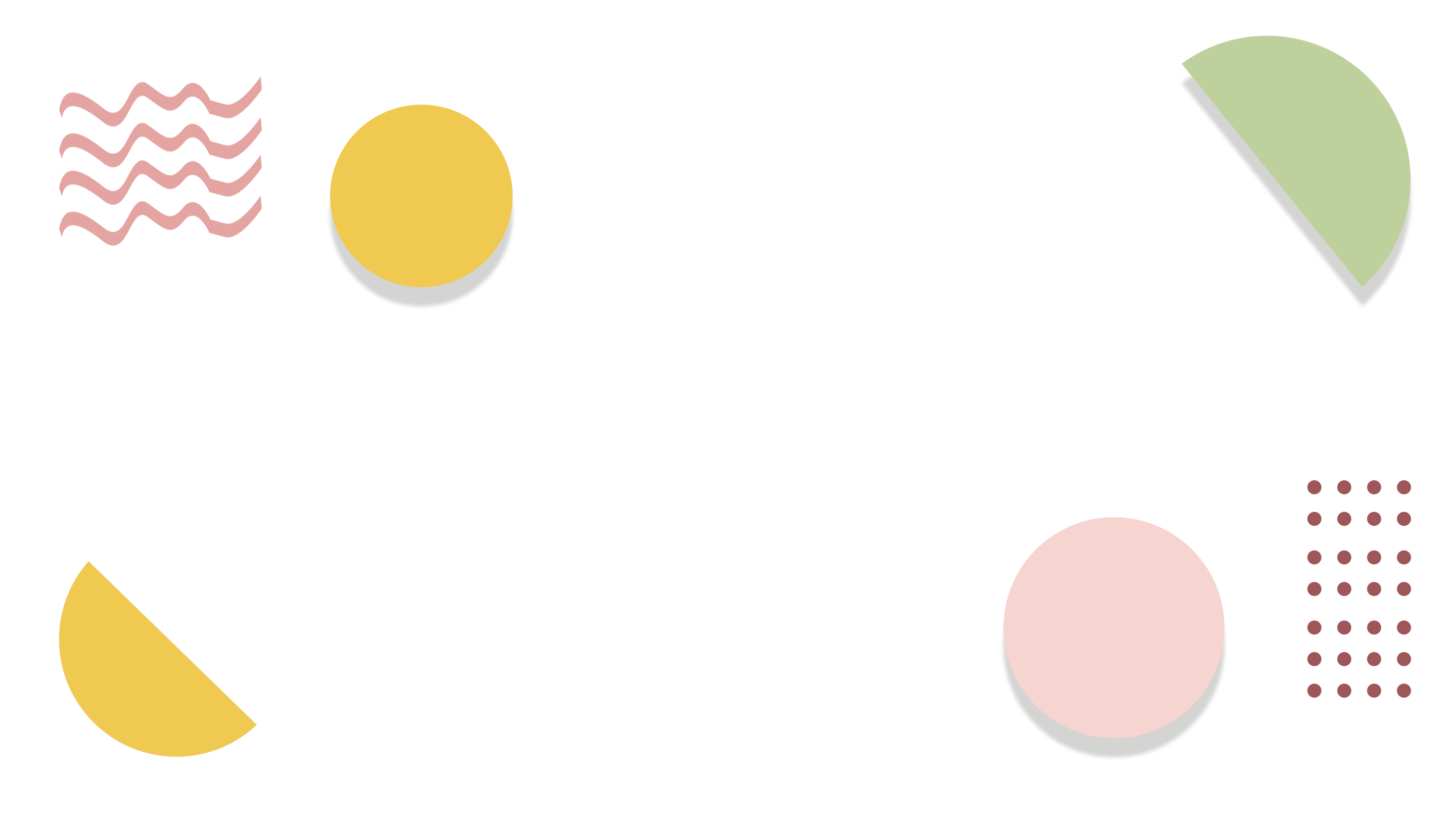 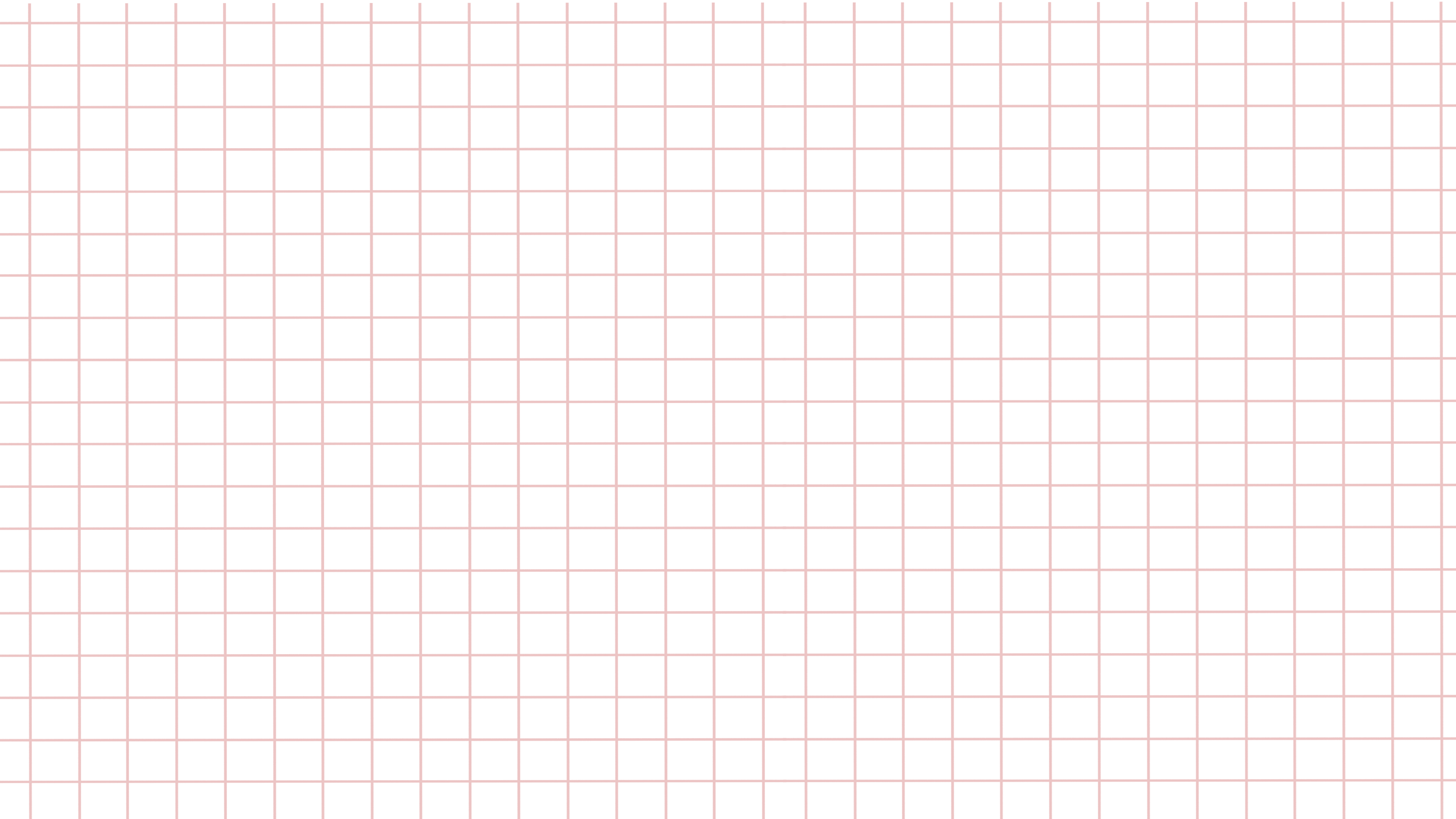 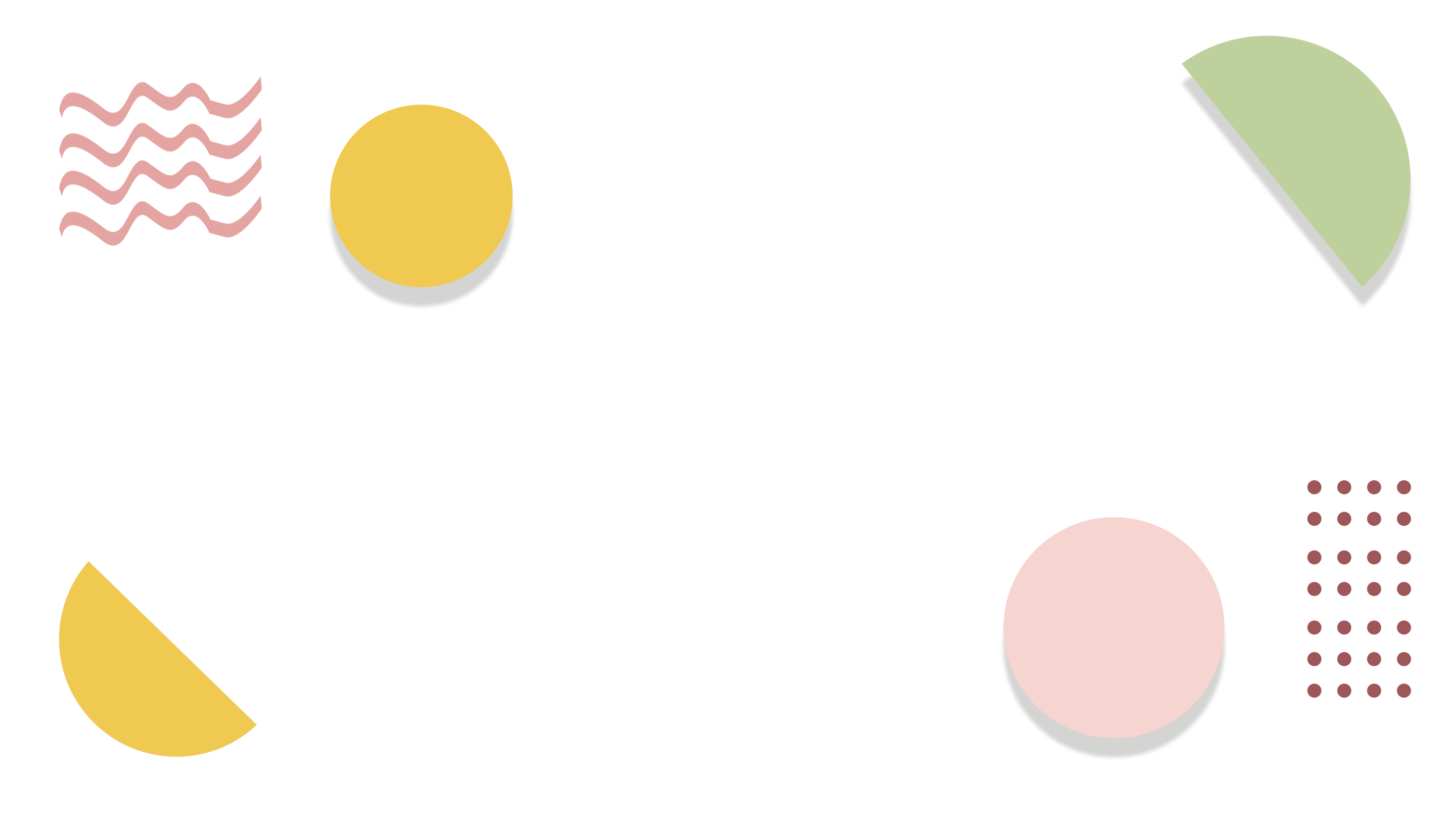 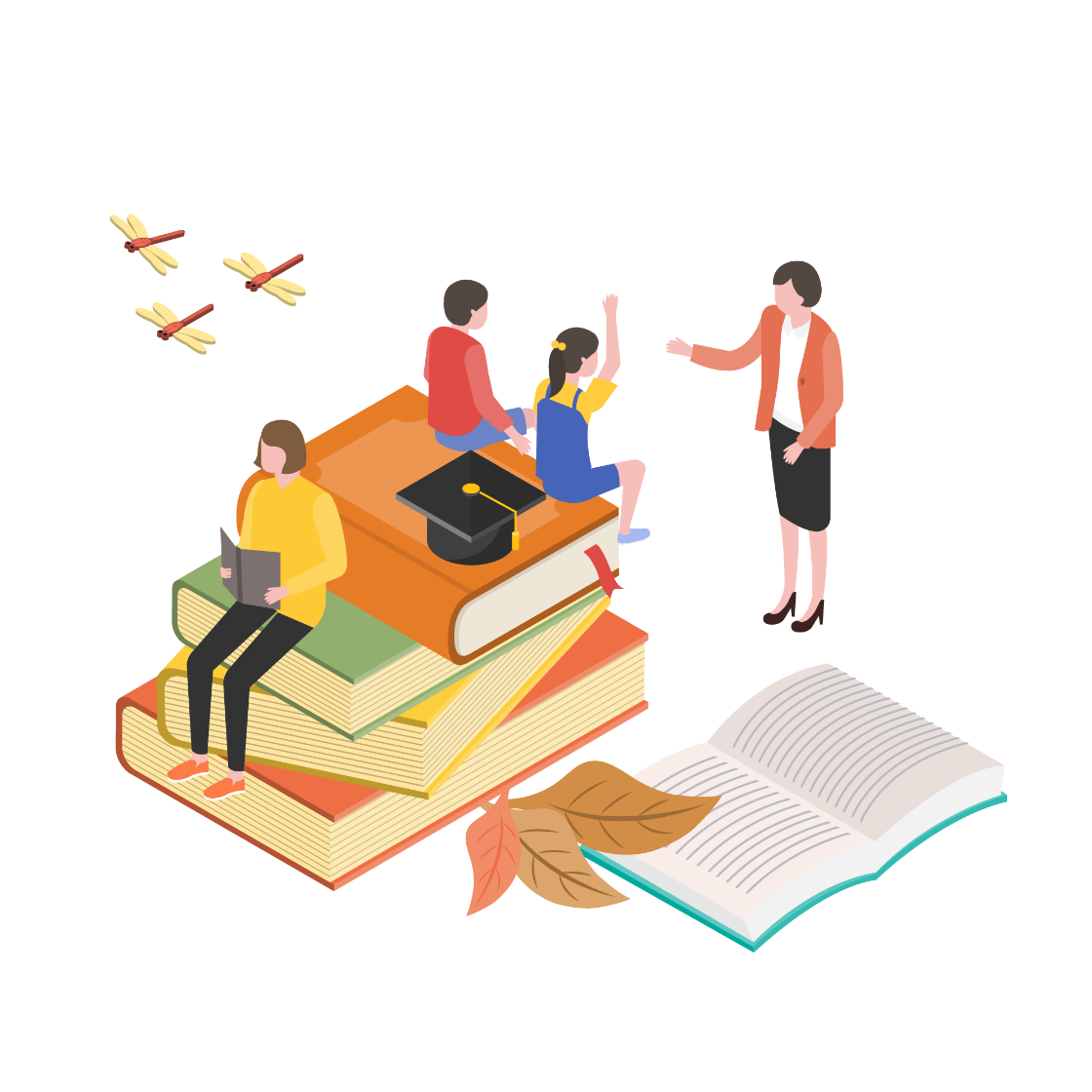 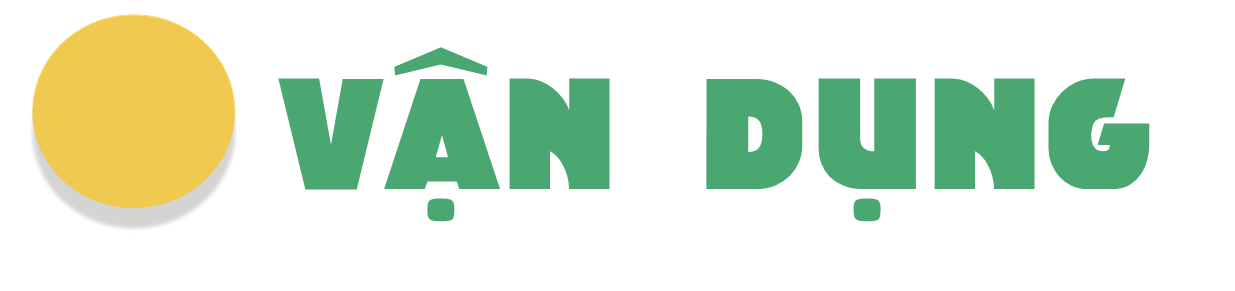 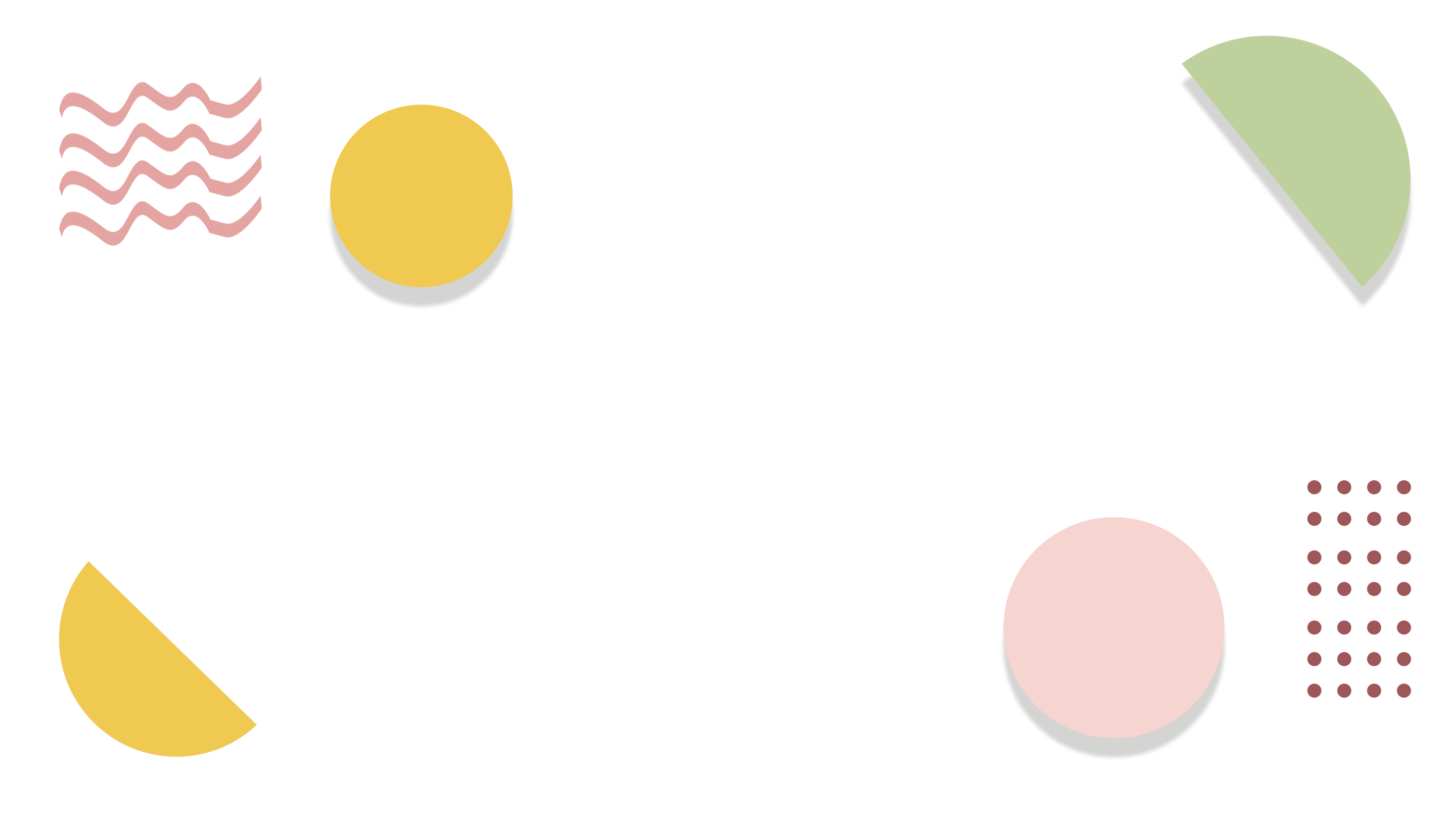 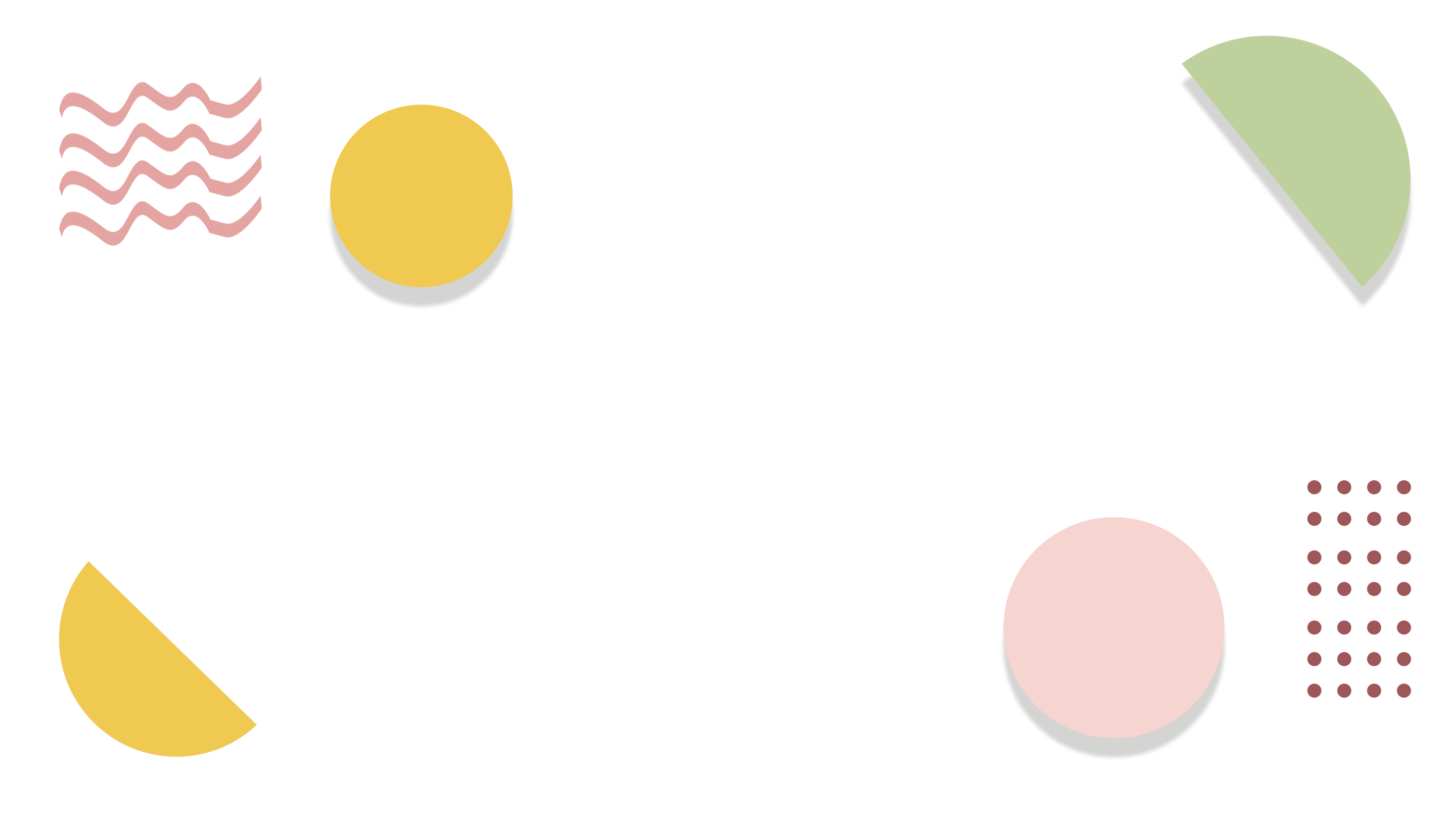 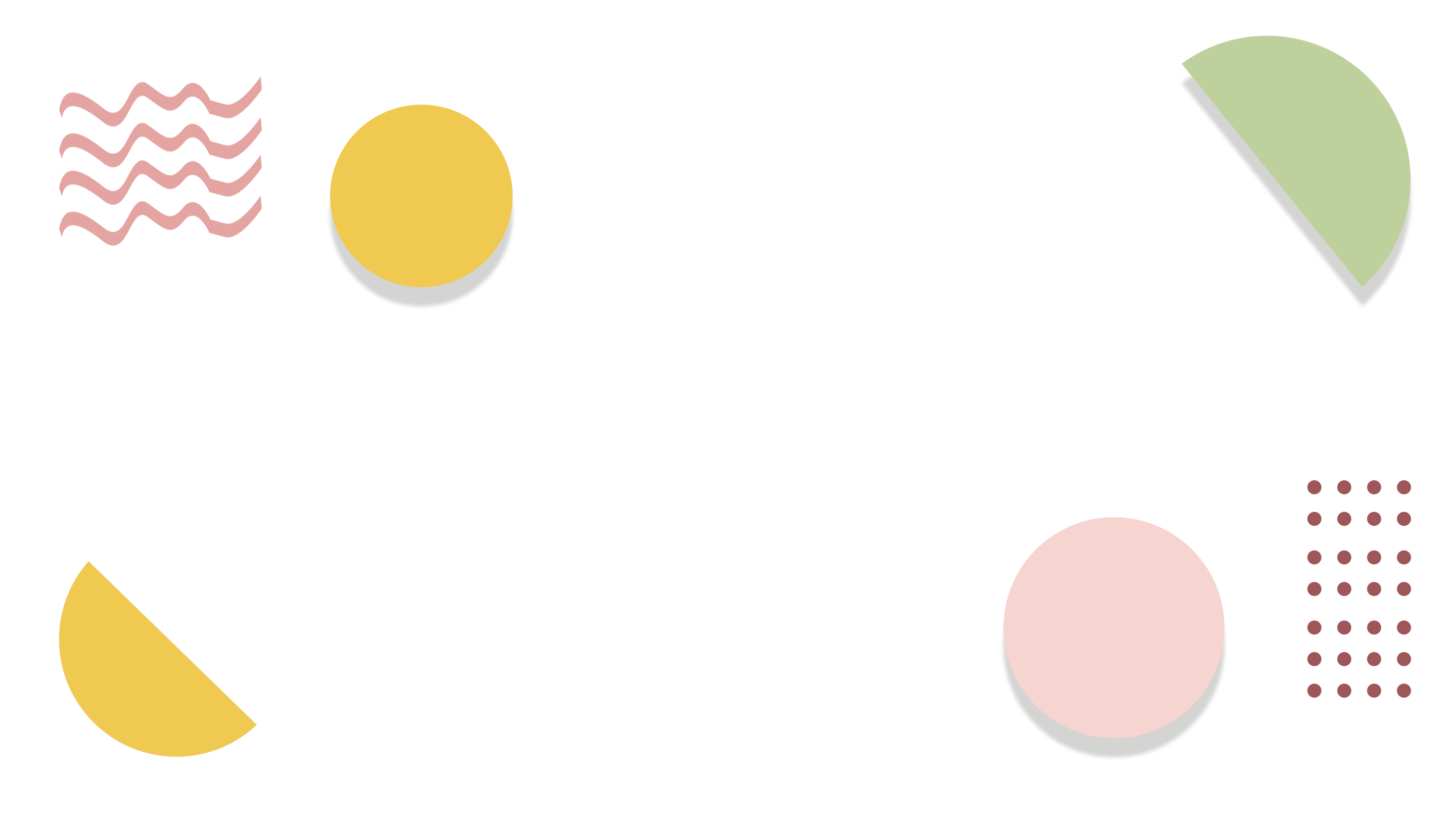 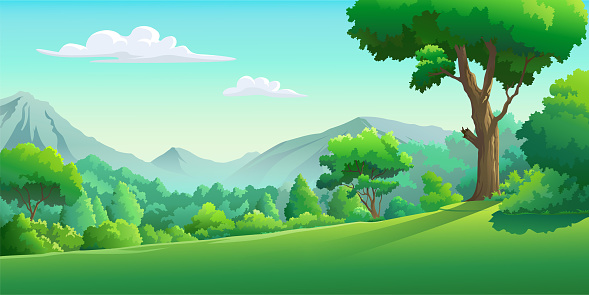 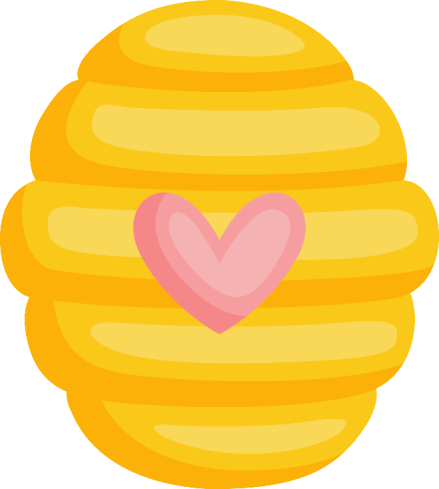 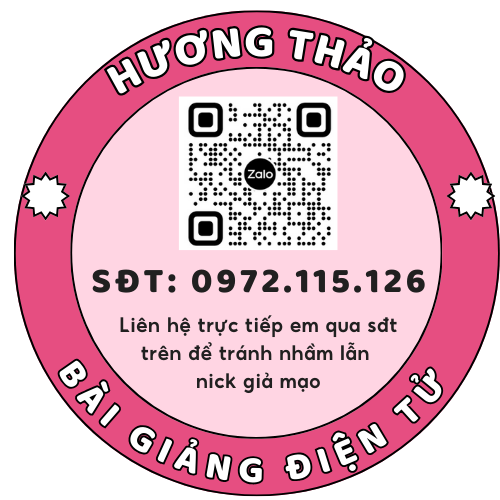 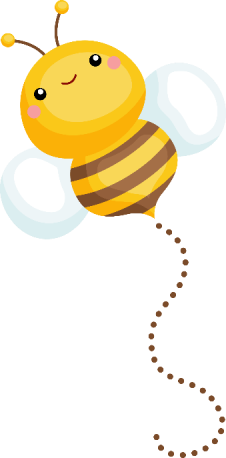 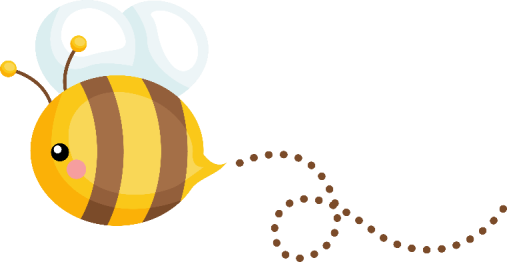 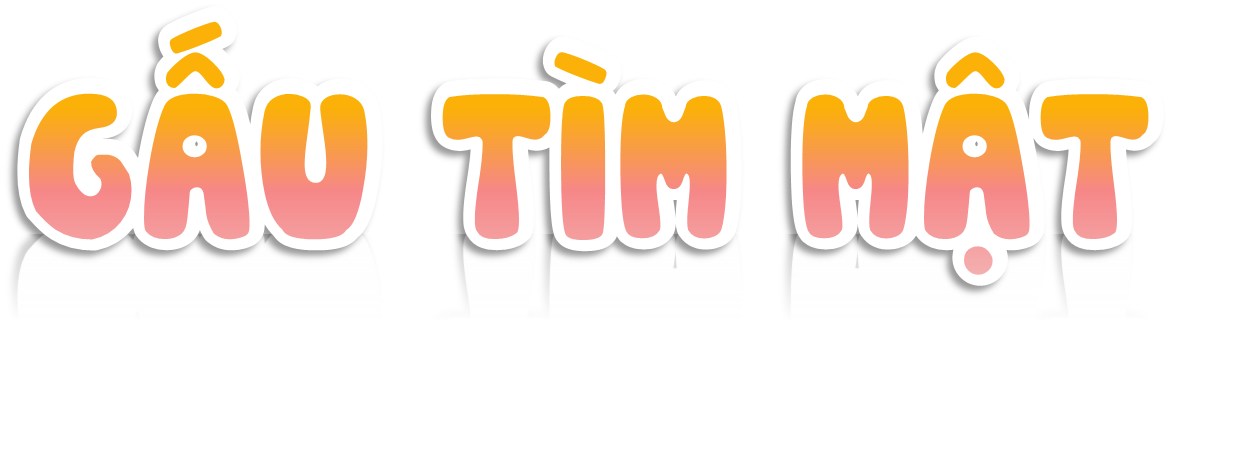 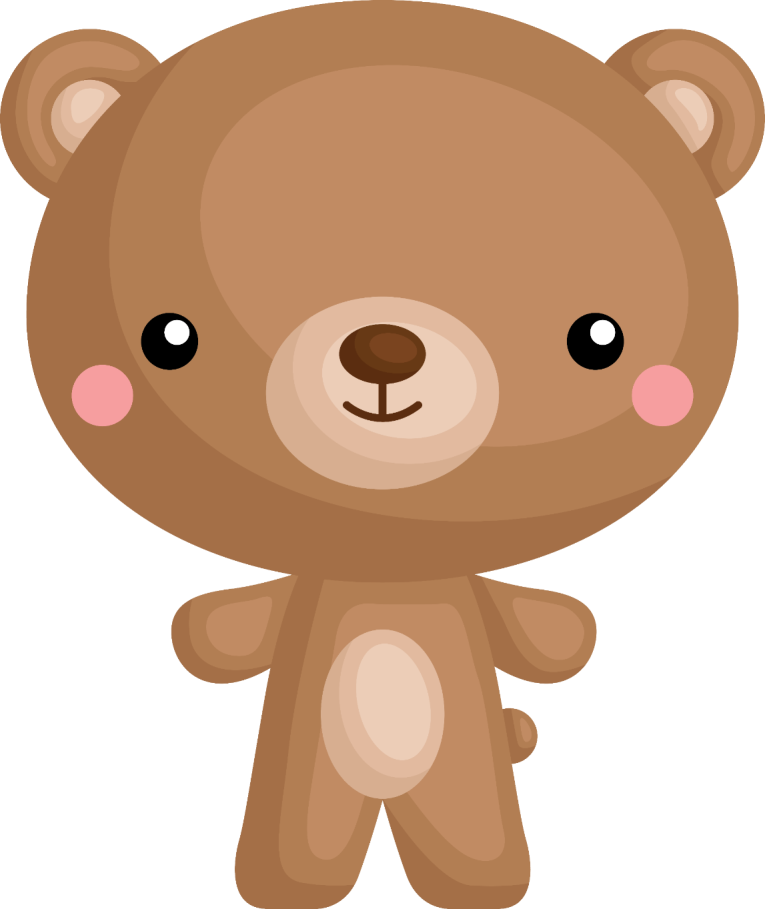 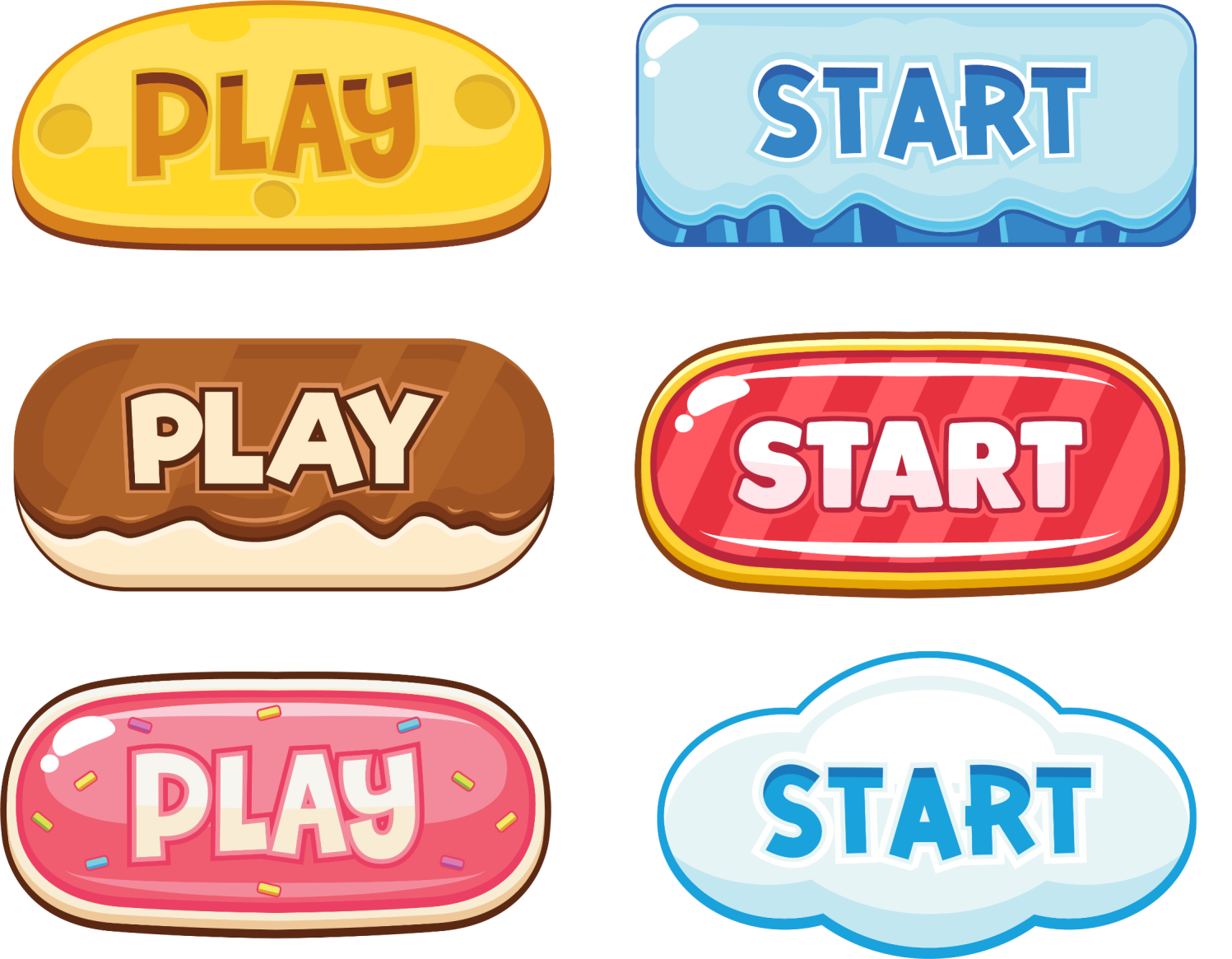 [Speaker Notes: Nhấn vào chữ Play để bắt đầu chơi]
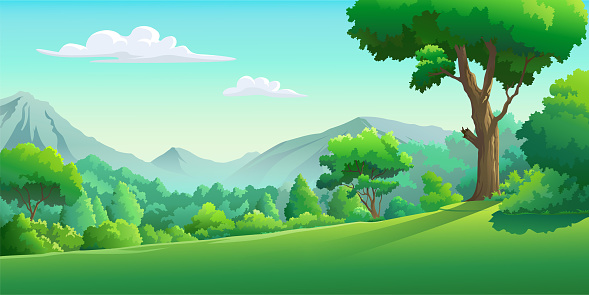 Câu 1
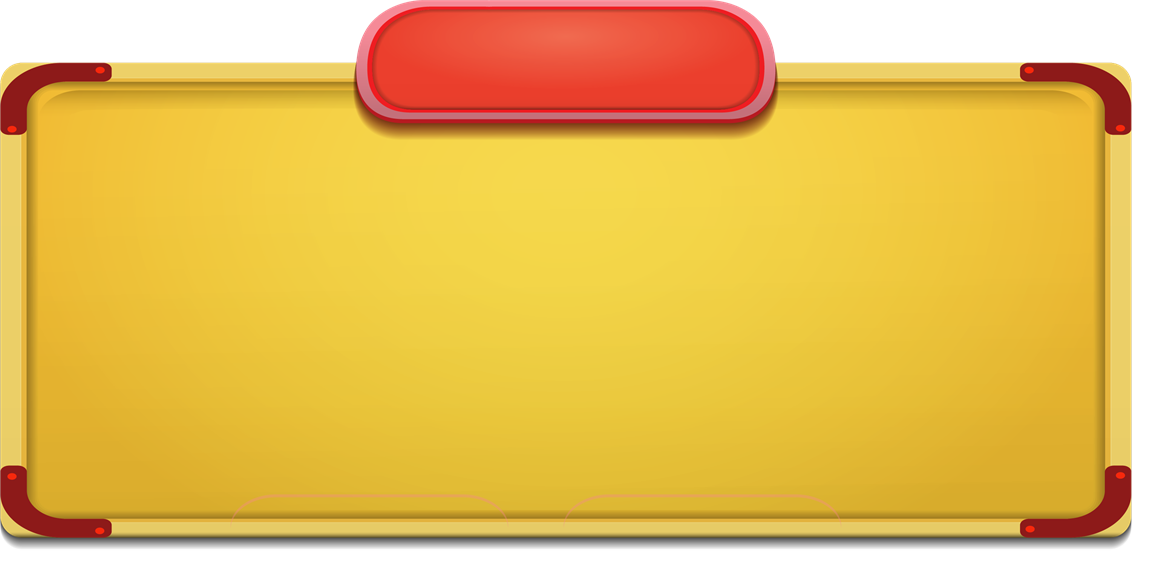 Làm tròn số 23,14 đến hàng đơn vị ta được:
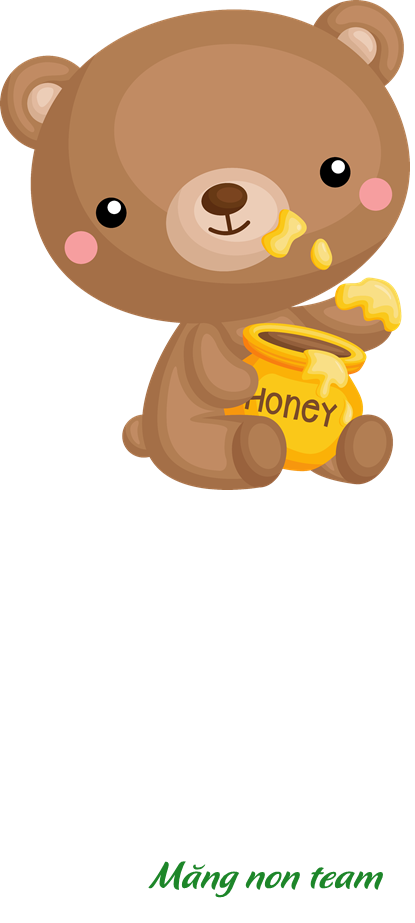 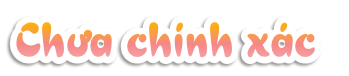 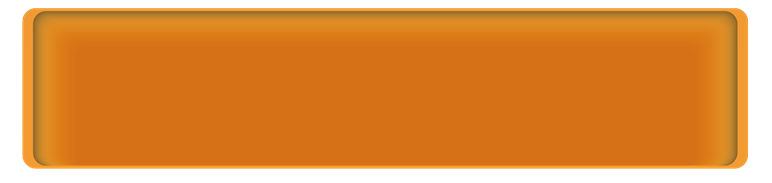 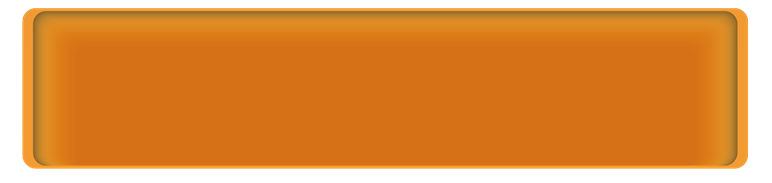 B. 24
A. 23,1
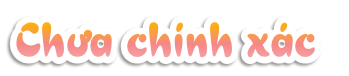 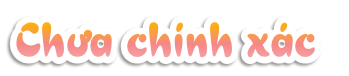 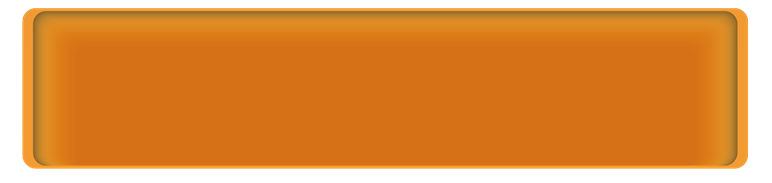 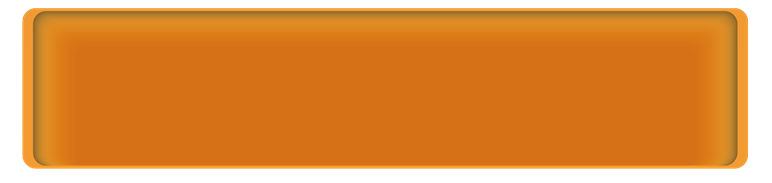 C. 23
D. 24,1
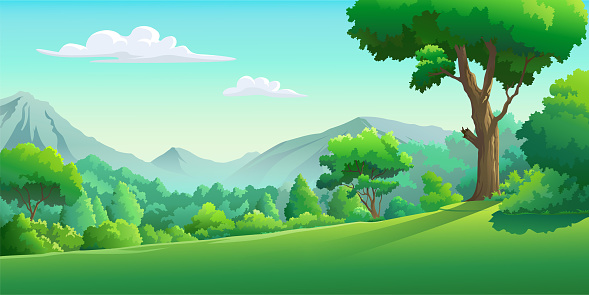 Câu 2
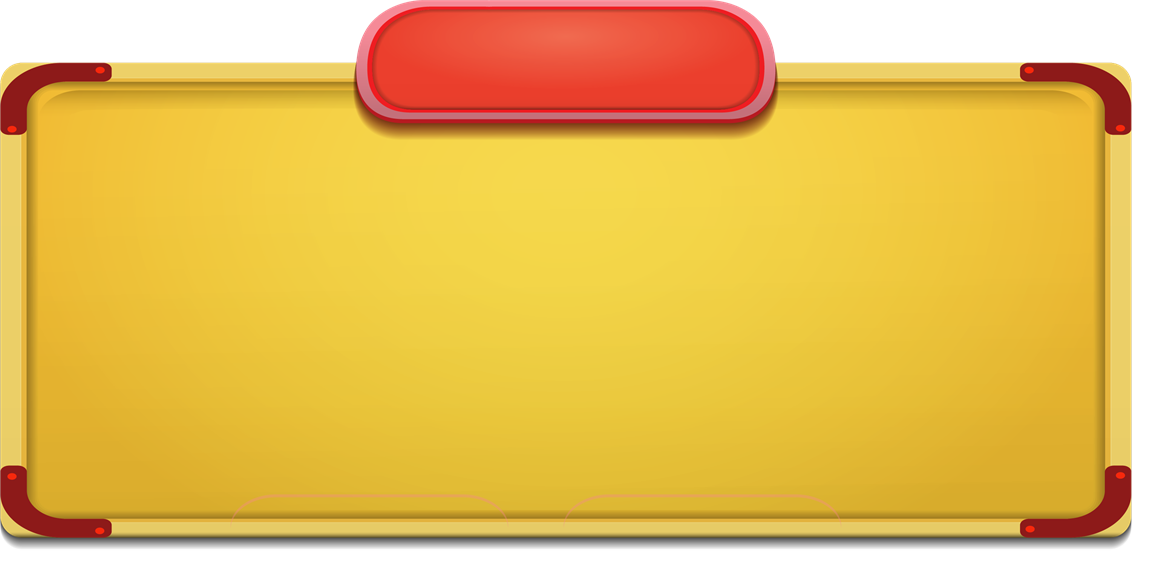 Làm tròn số 23,69 đến hàng phần mười ta được:
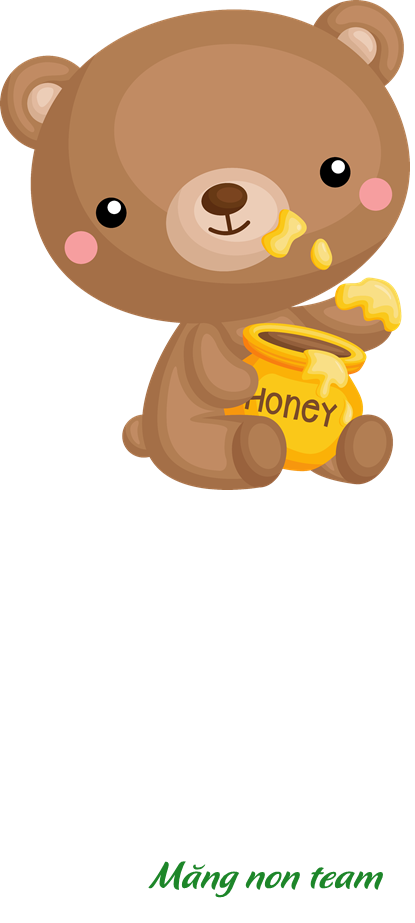 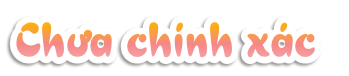 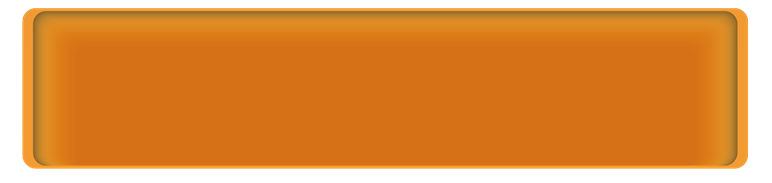 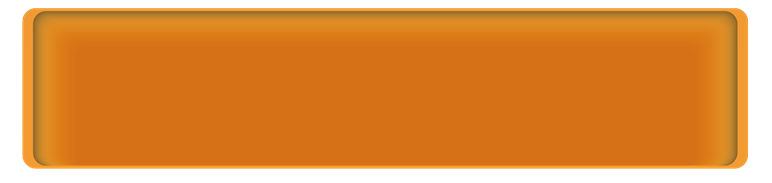 B. 23
B. 23,7
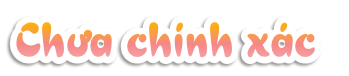 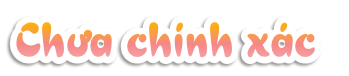 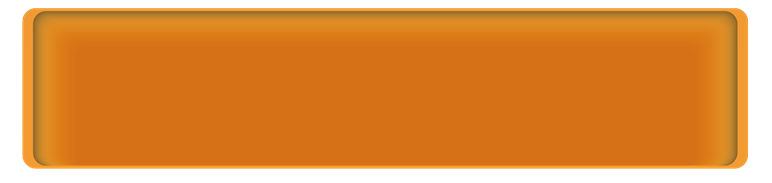 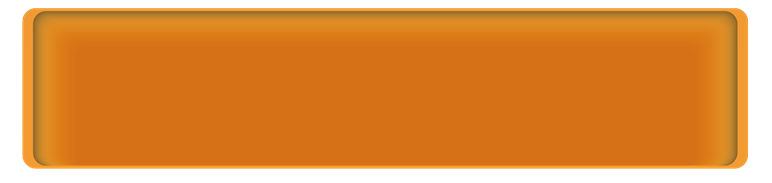 C. 24
D. 23,6
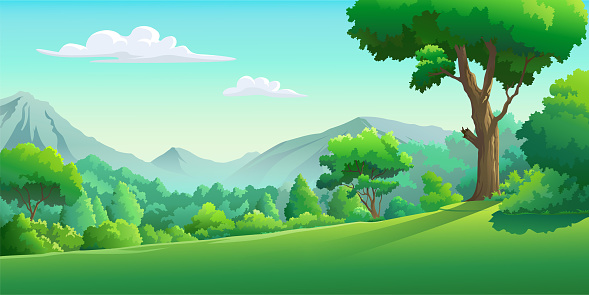 Câu 2
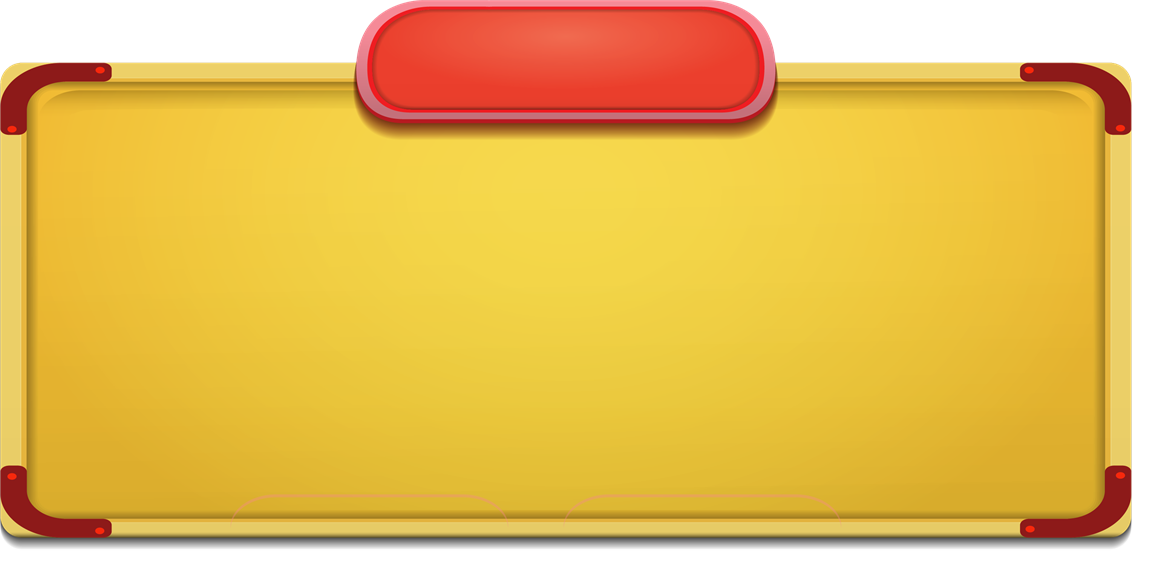 Mẹ đi chợ mua một quả dưa hấu nặng 2,175kg. Vậy quả dưa của mẹ nặng khoảng?
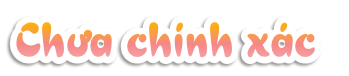 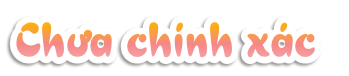 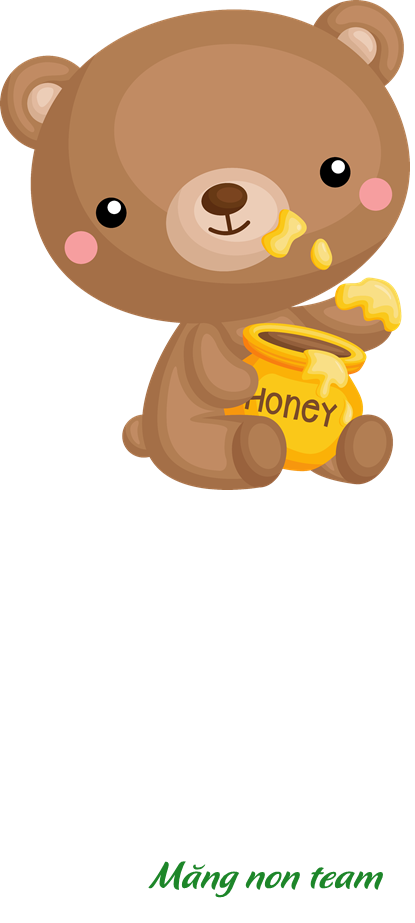 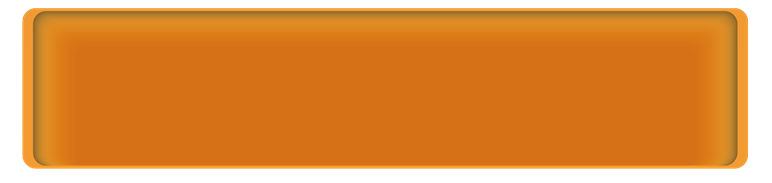 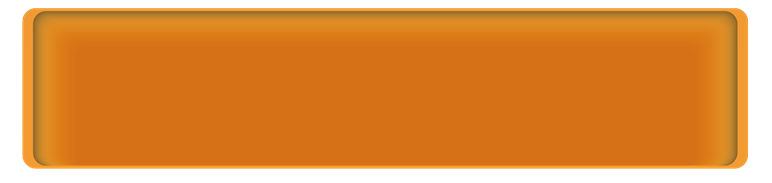 B. 1 KG
D. 2 KG
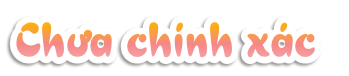 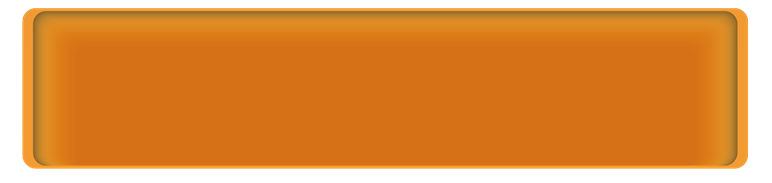 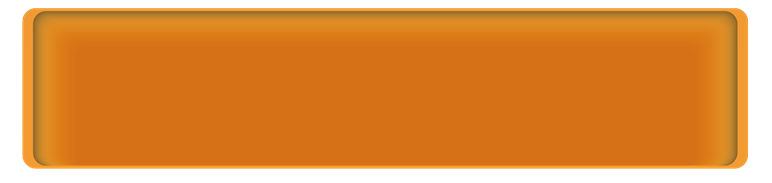 C. 4 KG
B. 3 KG
[Speaker Notes: Nhấn vào hũ mật để quay lại nhé]
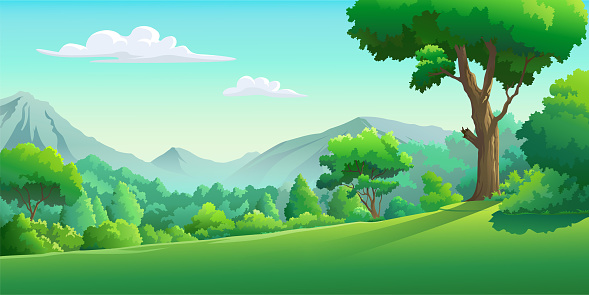 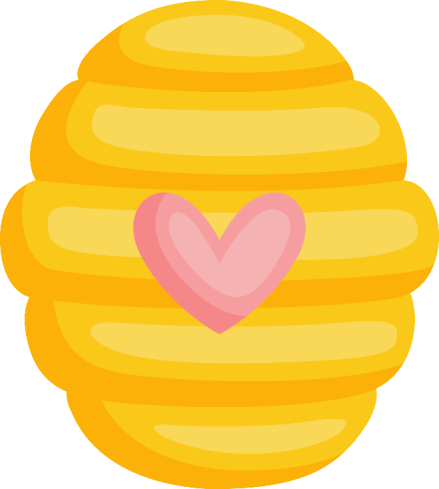 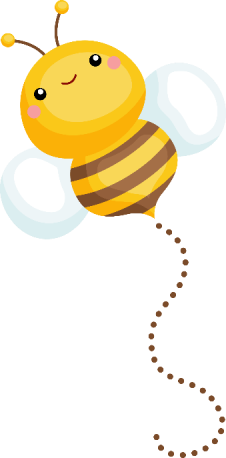 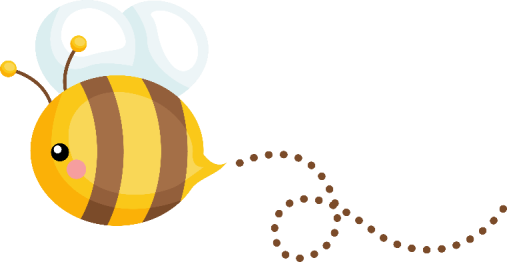 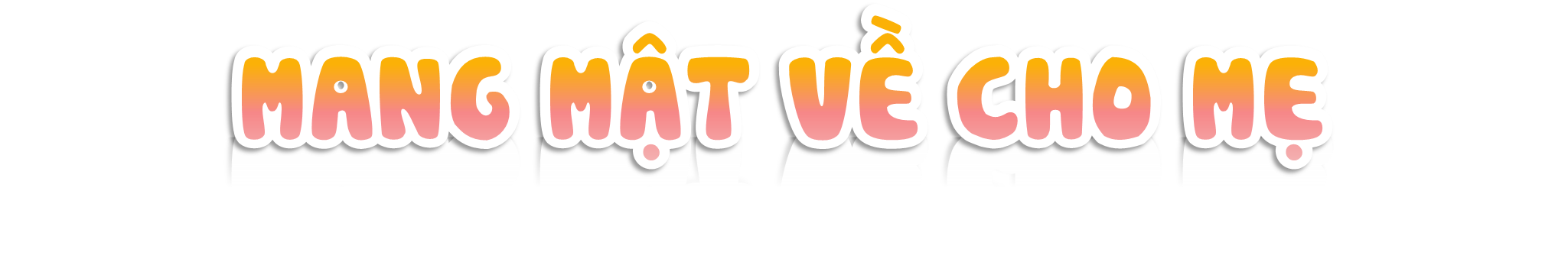 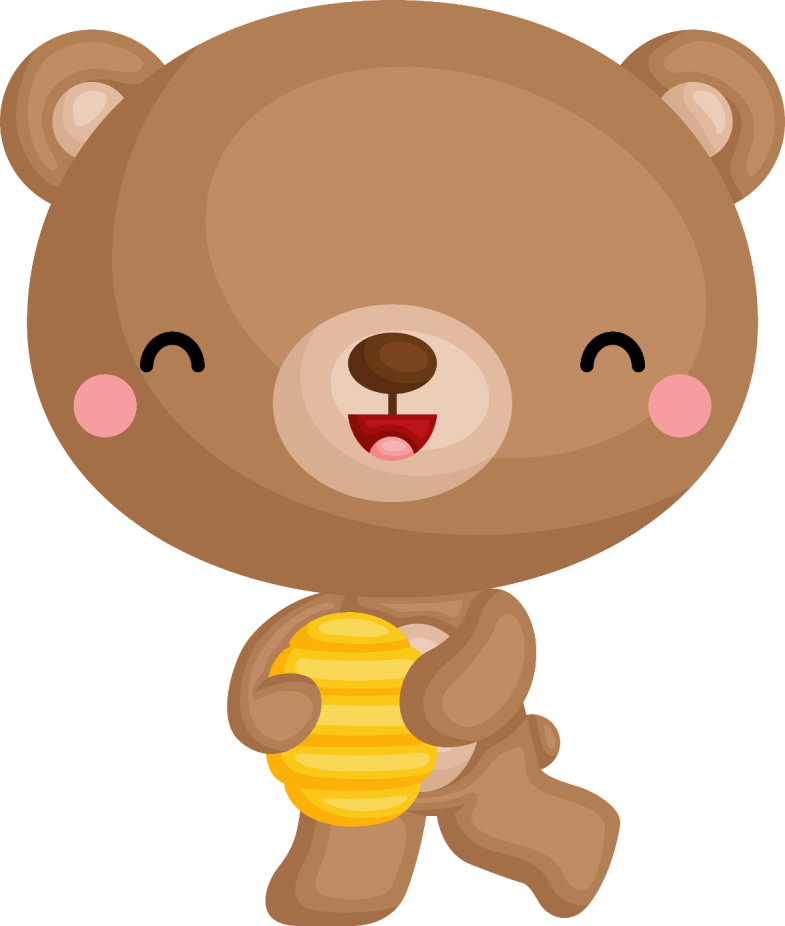 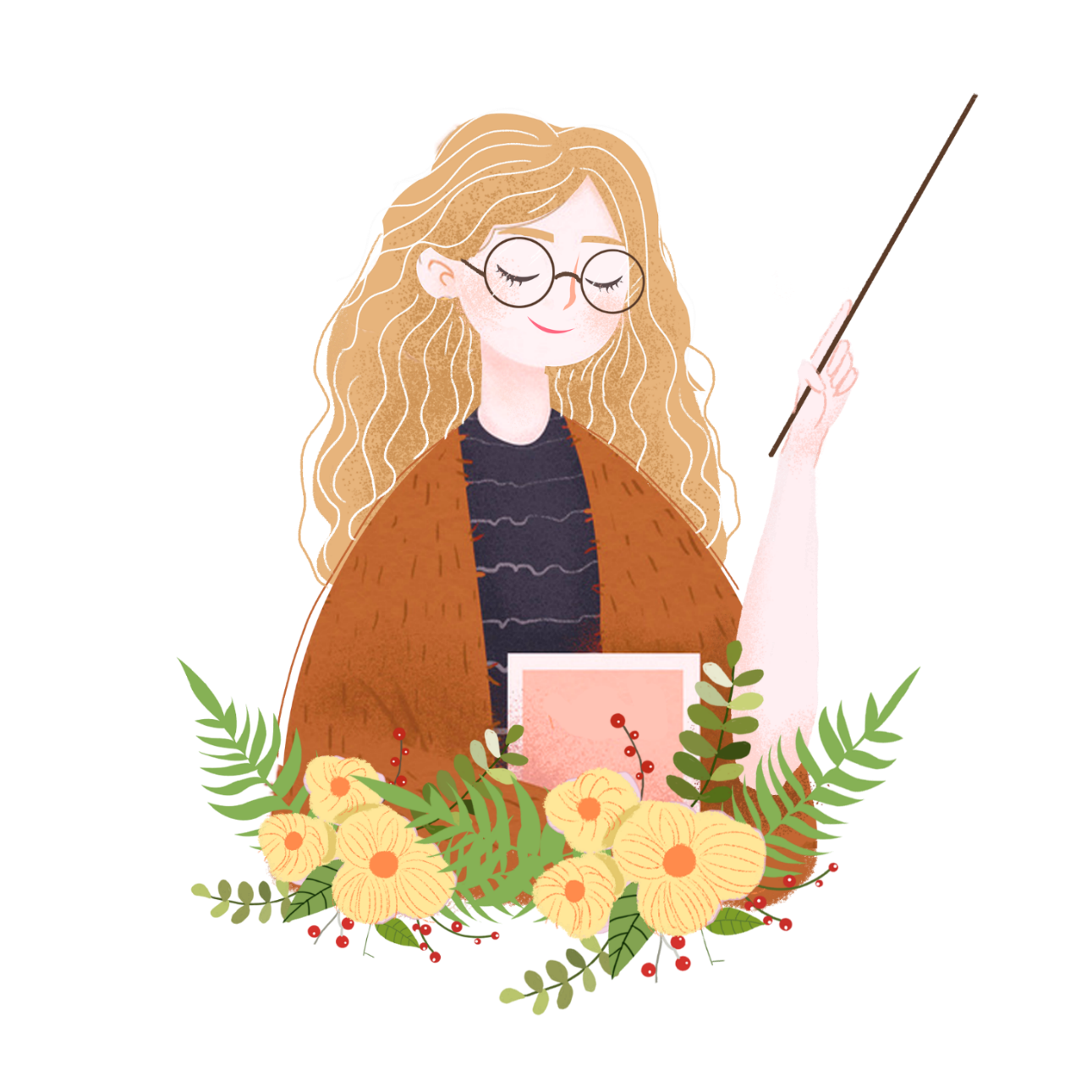 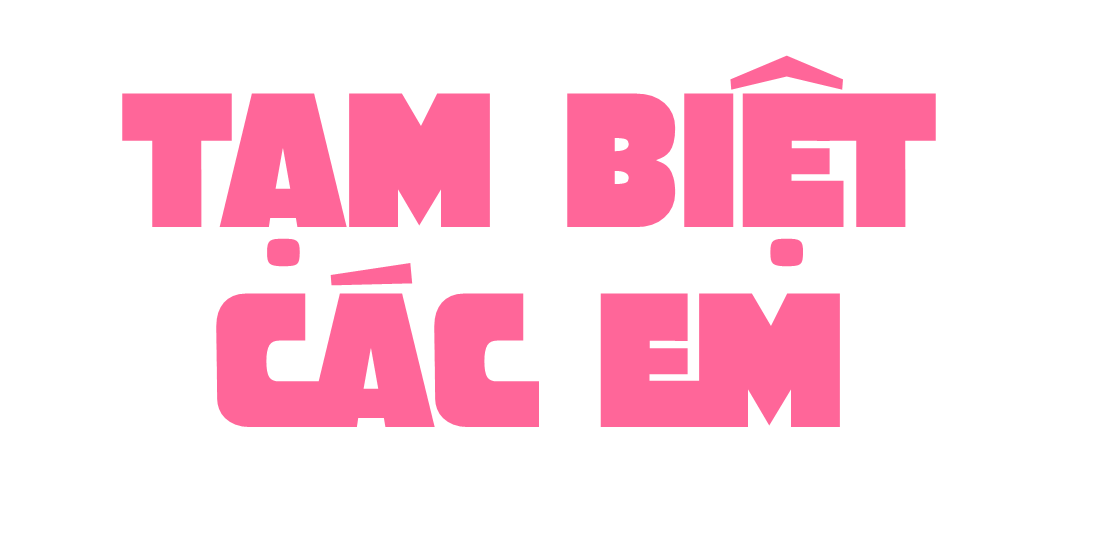